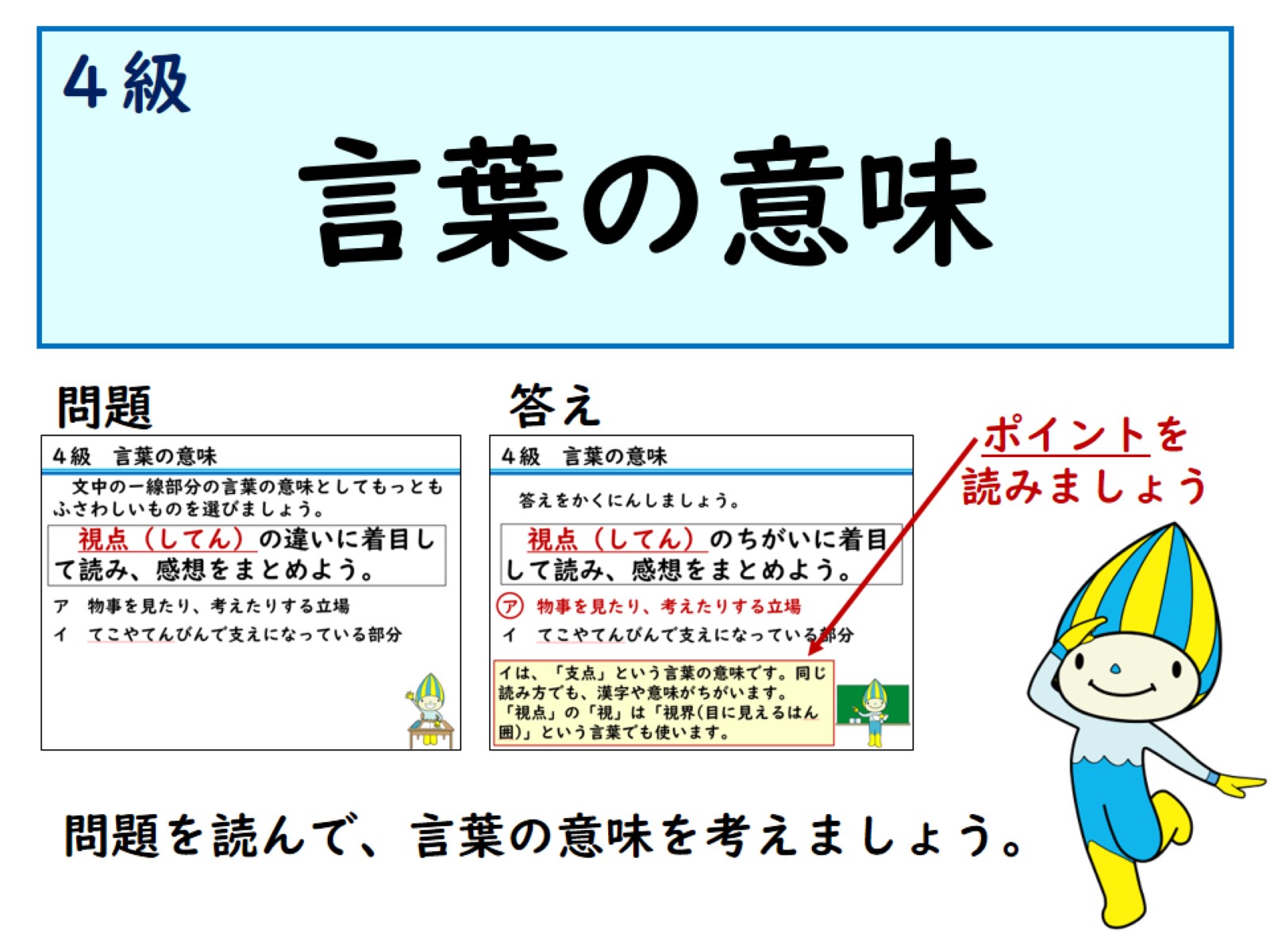 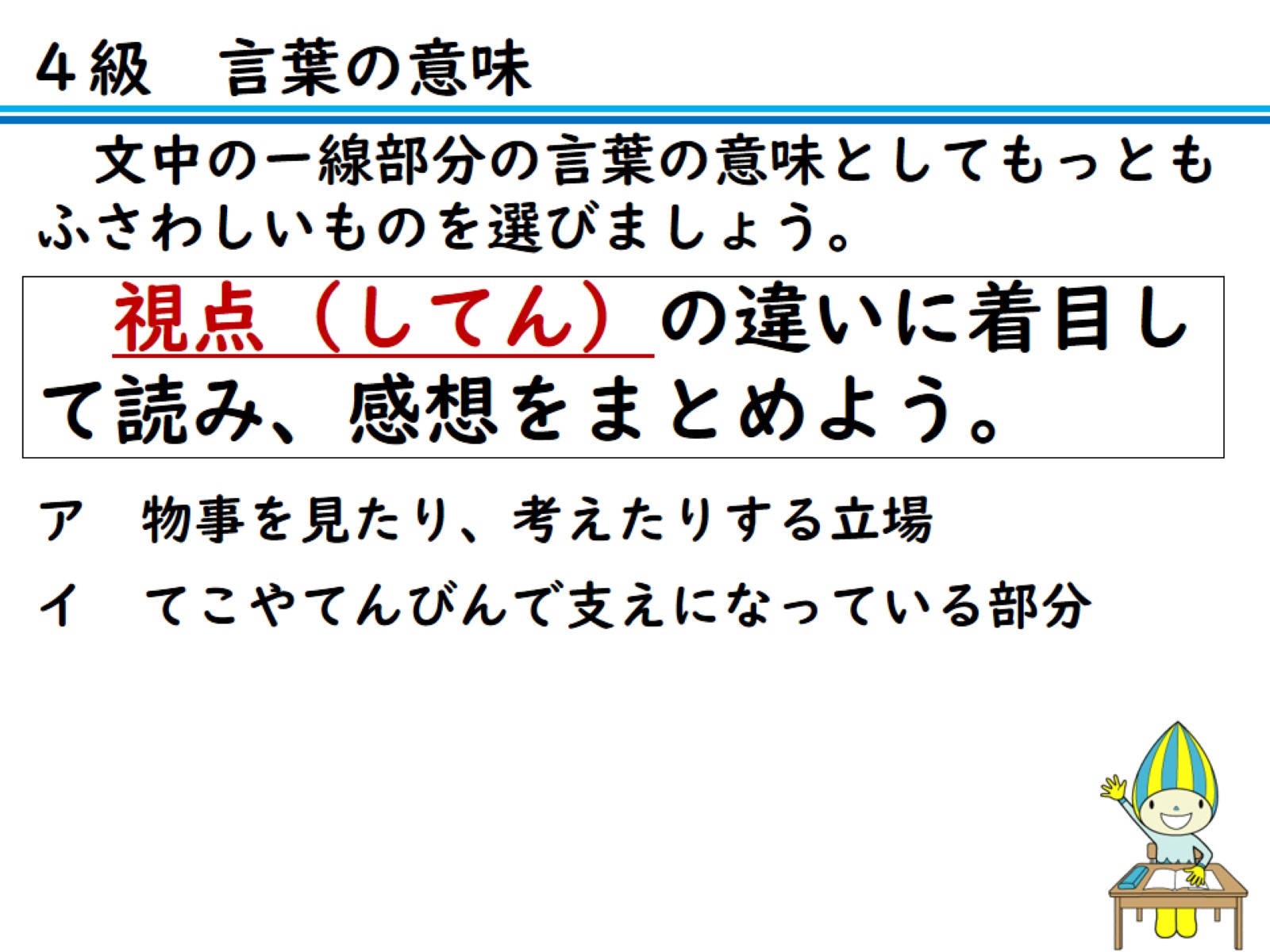 文中のー線部分の言葉の意味としてもっともふさわしいものを選びましょう。
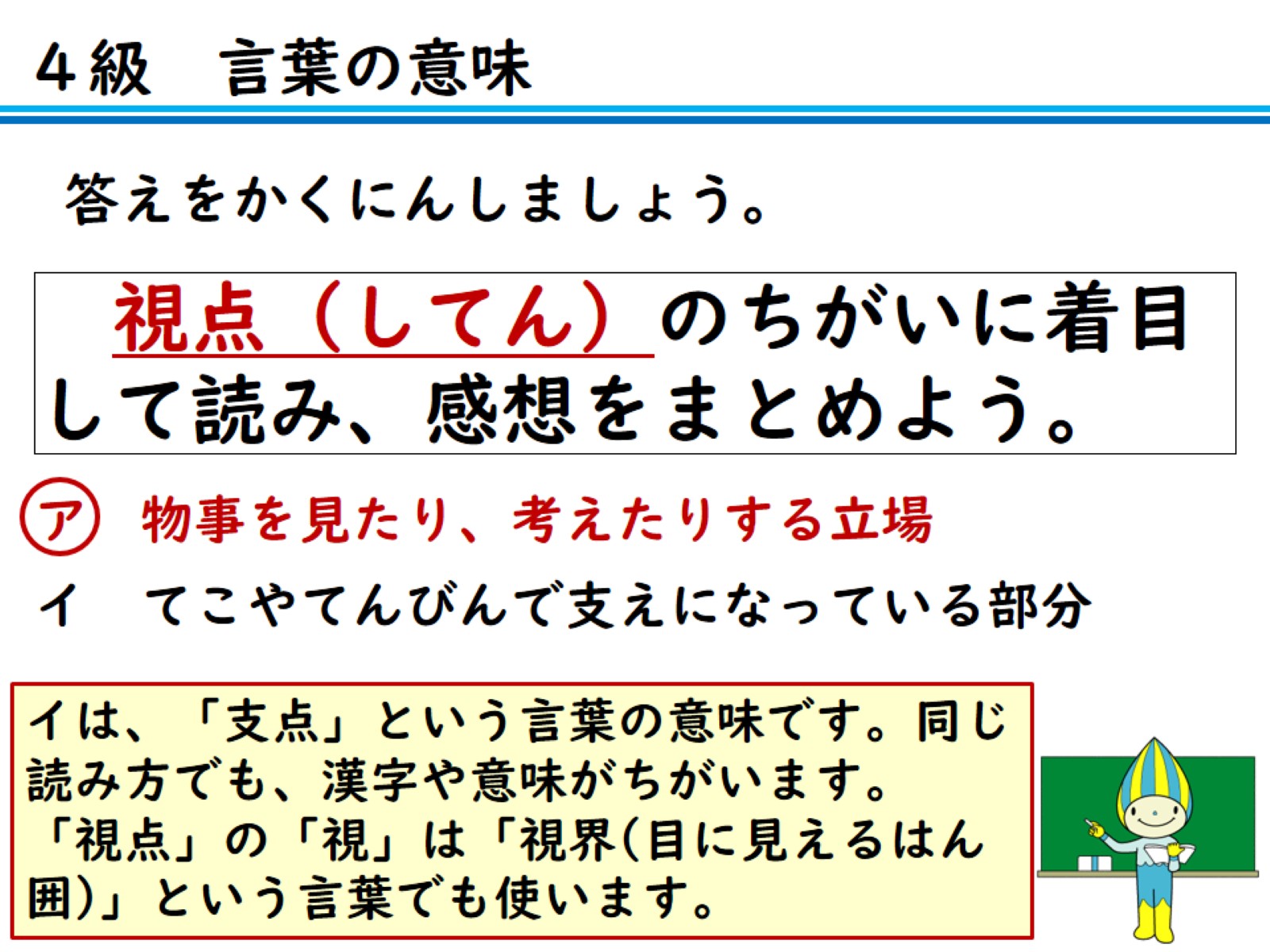 答えをかくにんしましょう。
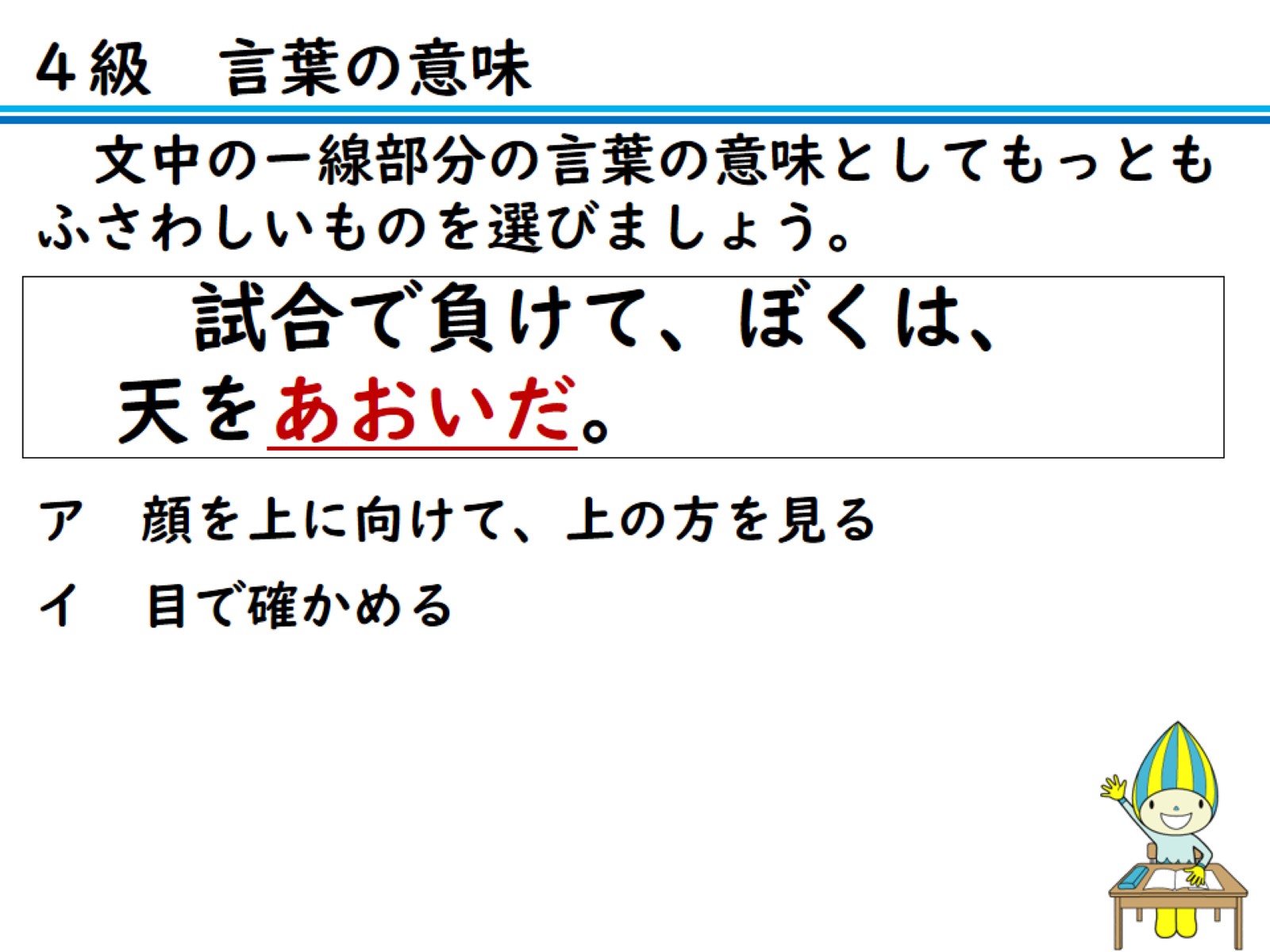 文中のー線部分の言葉の意味としてもっともふさわしいものを選びましょう。
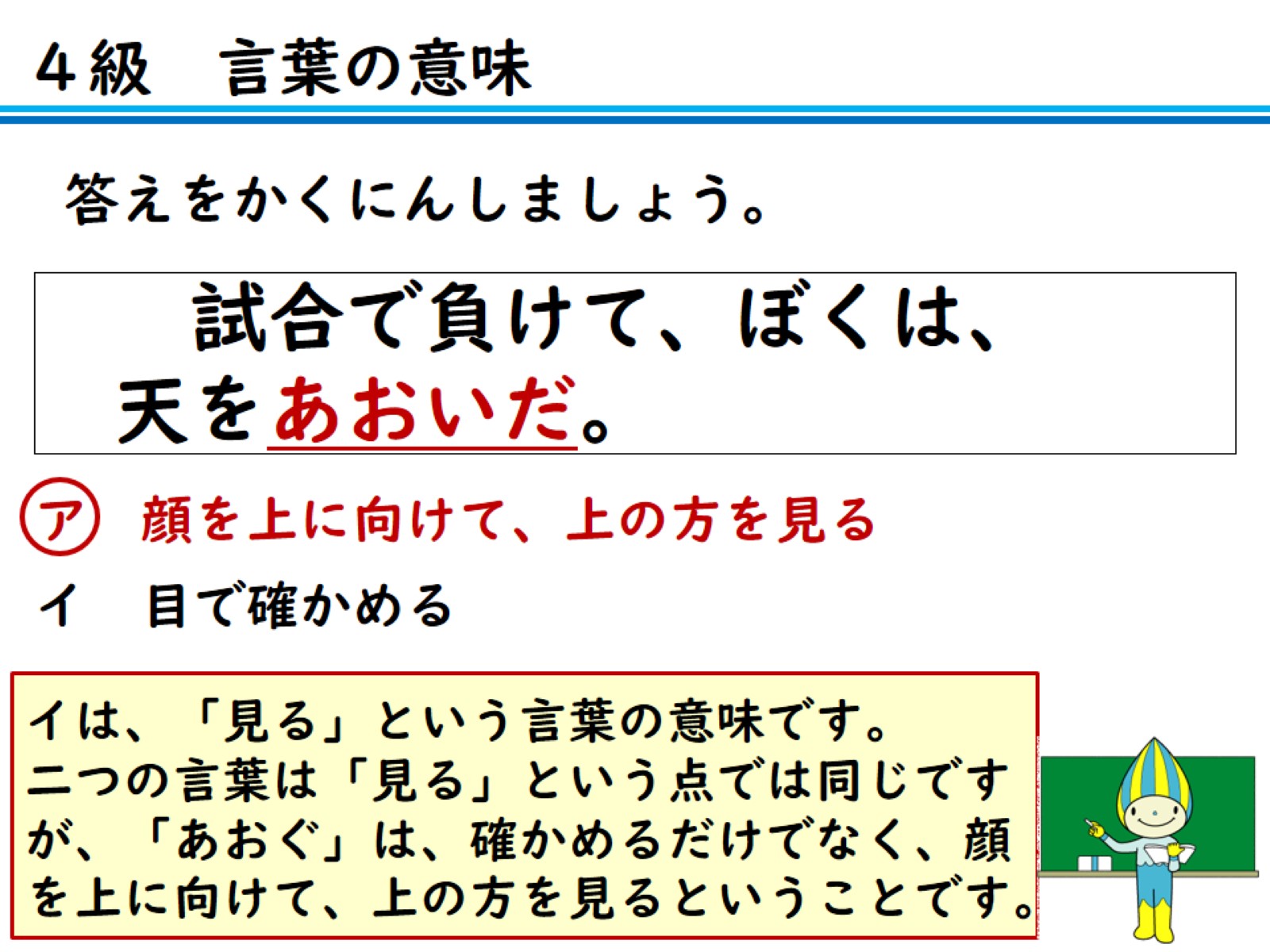 答えをかくにんしましょう。
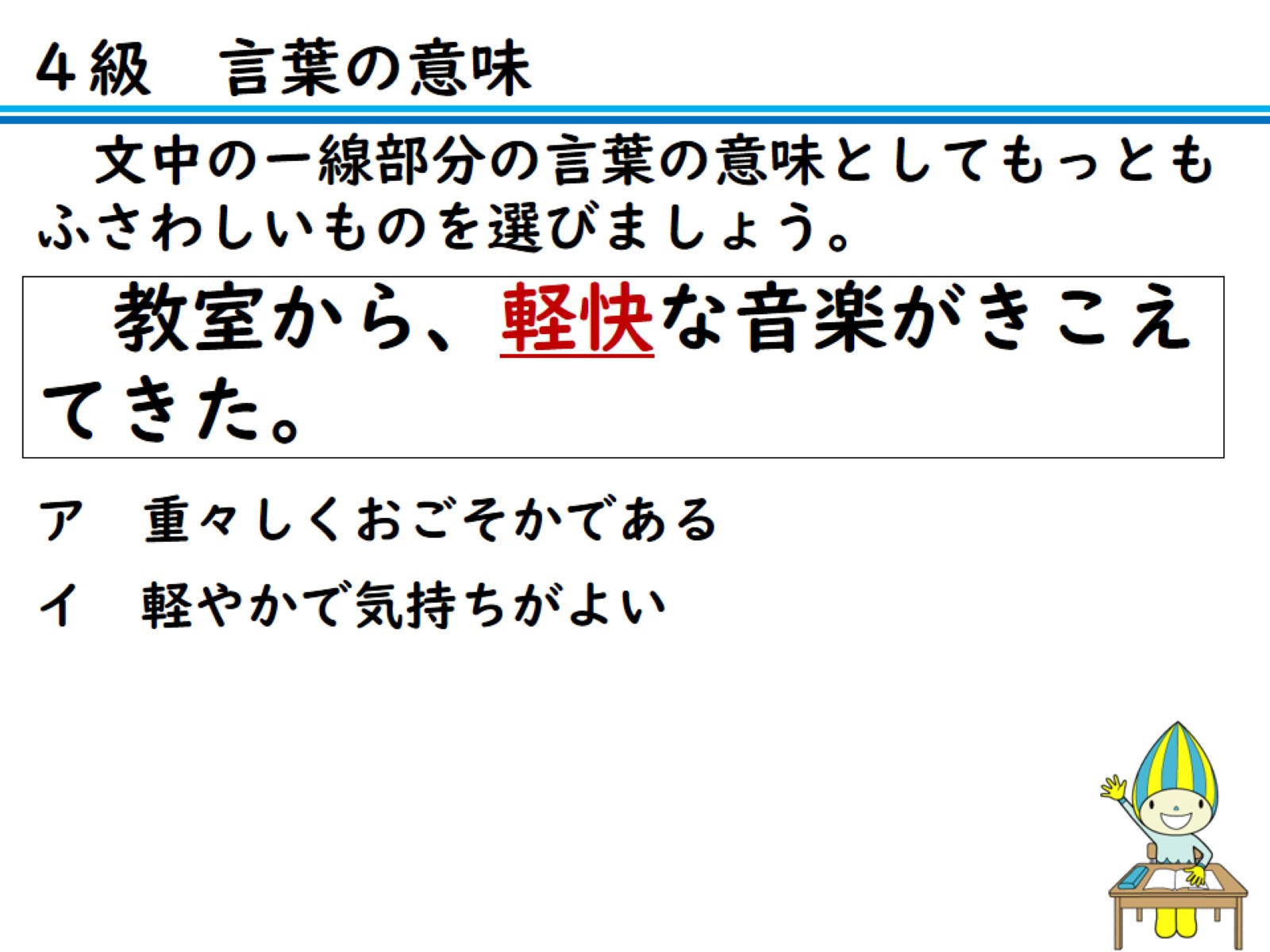 文中のー線部分の言葉の意味としてもっともふさわしいものを選びましょう。
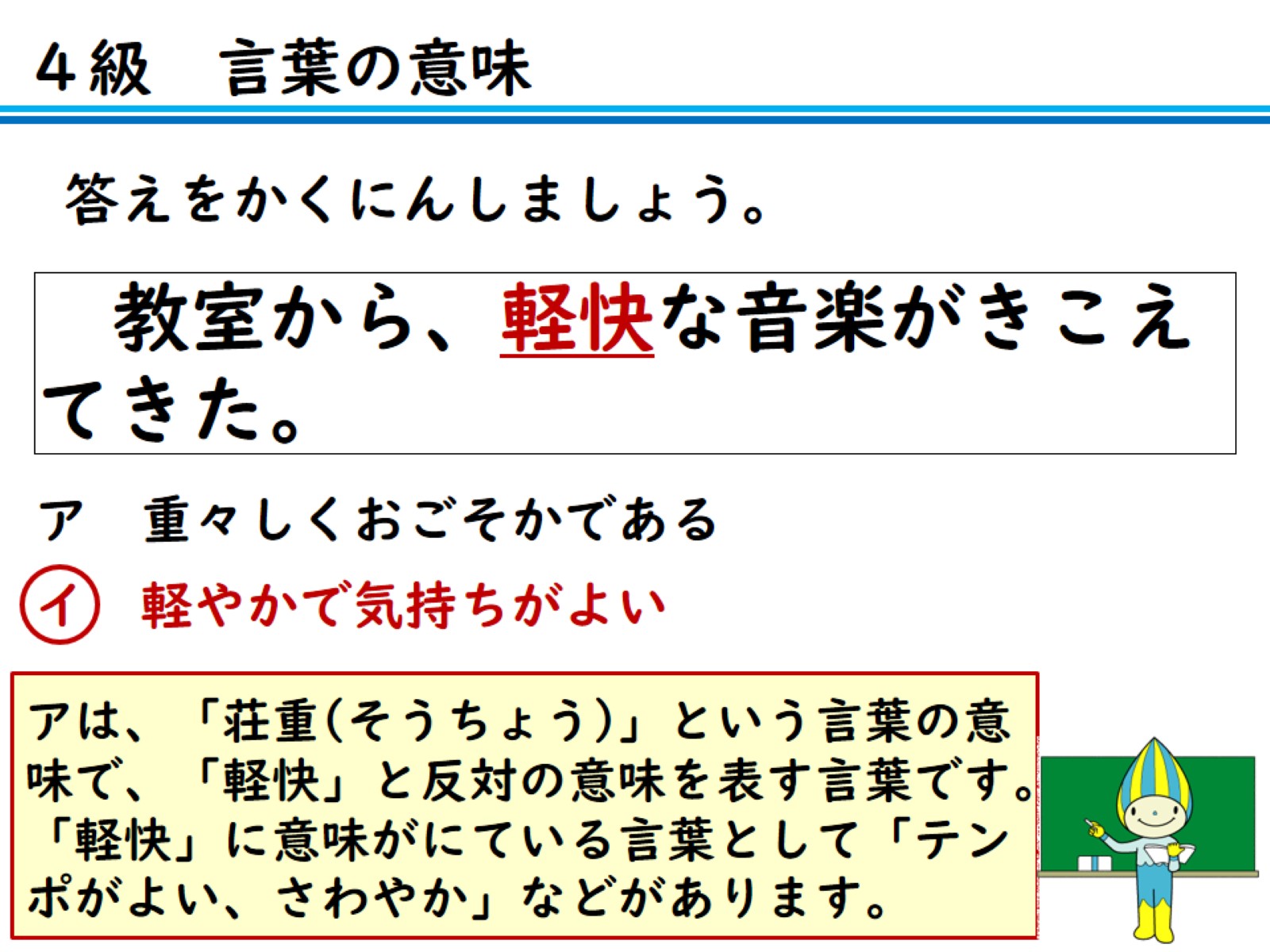 答えをかくにんしましょう。
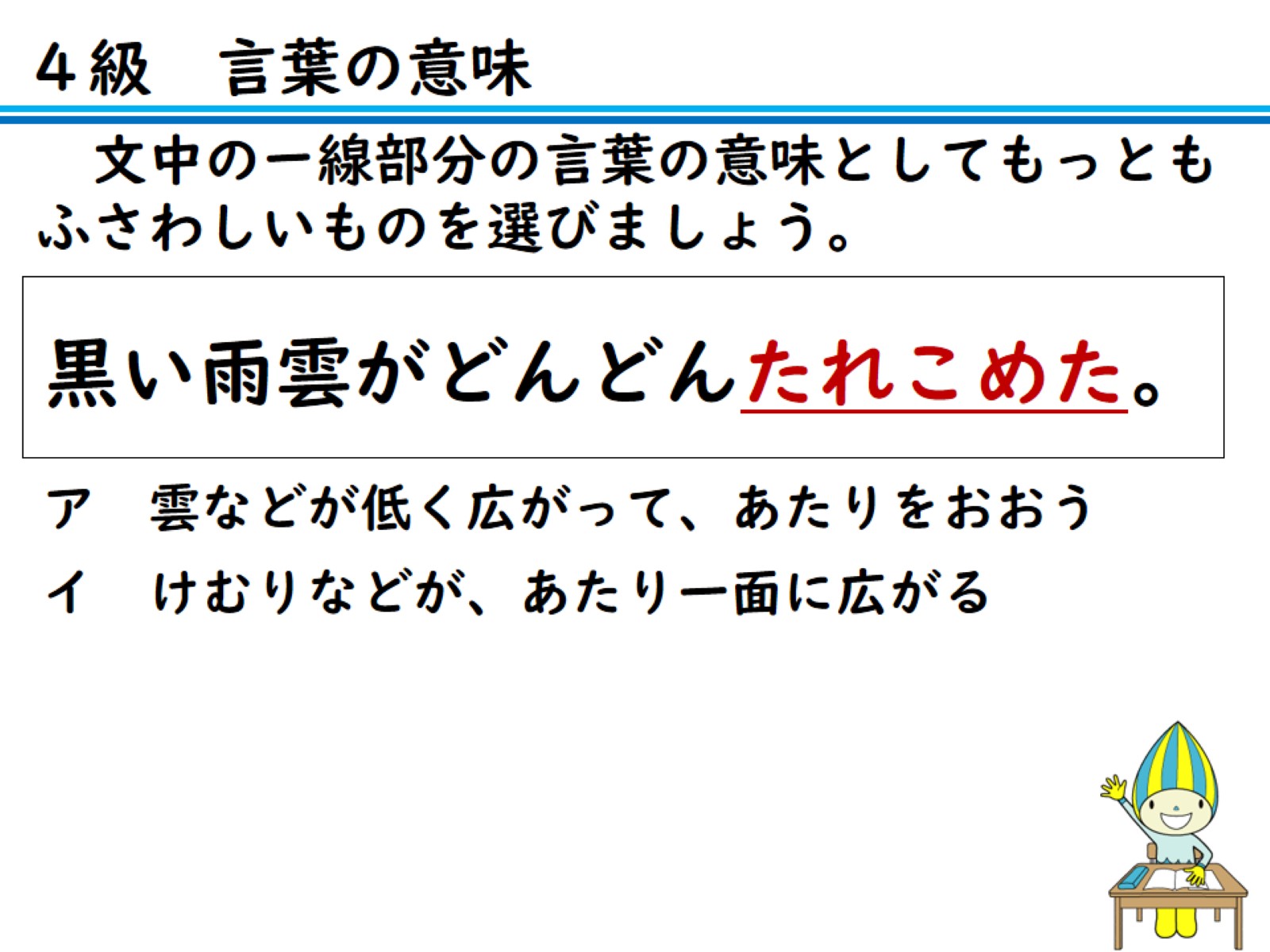 文中のー線部分の言葉の意味としてもっともふさわしいものを選びましょう。
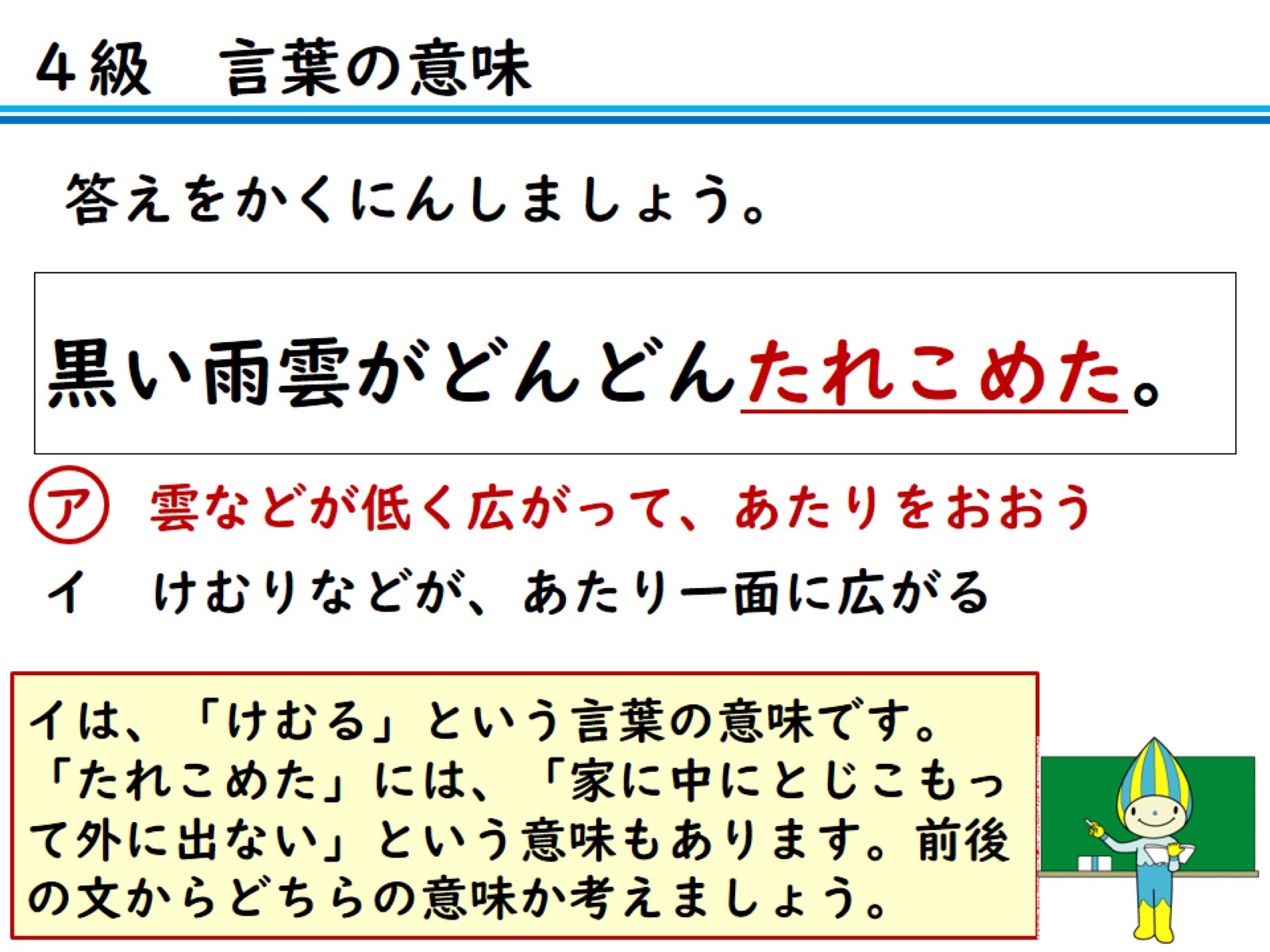 答えをかくにんしましょう。
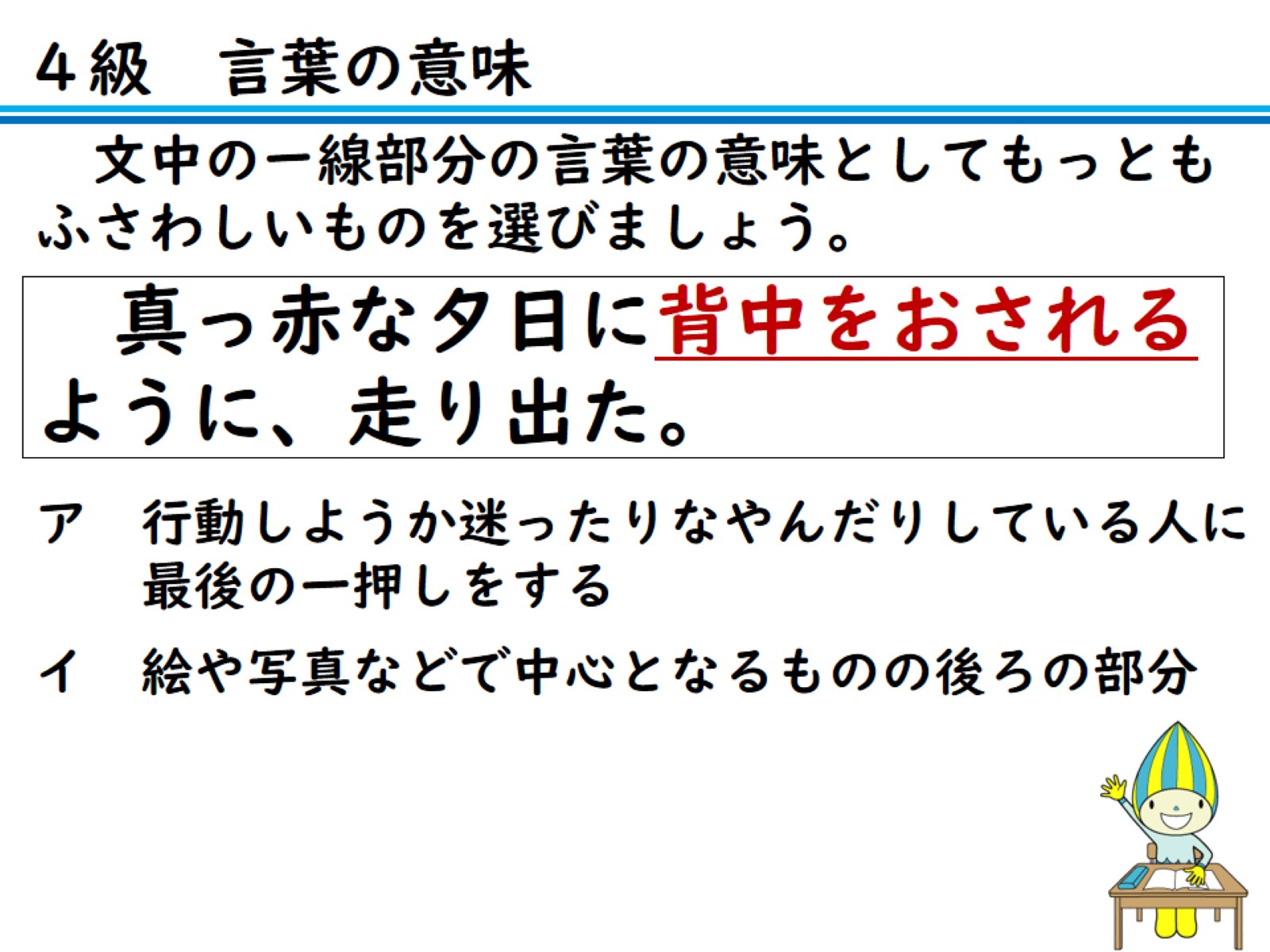 文中のー線部分の言葉の意味としてもっともふさわしいものを選びましょう。
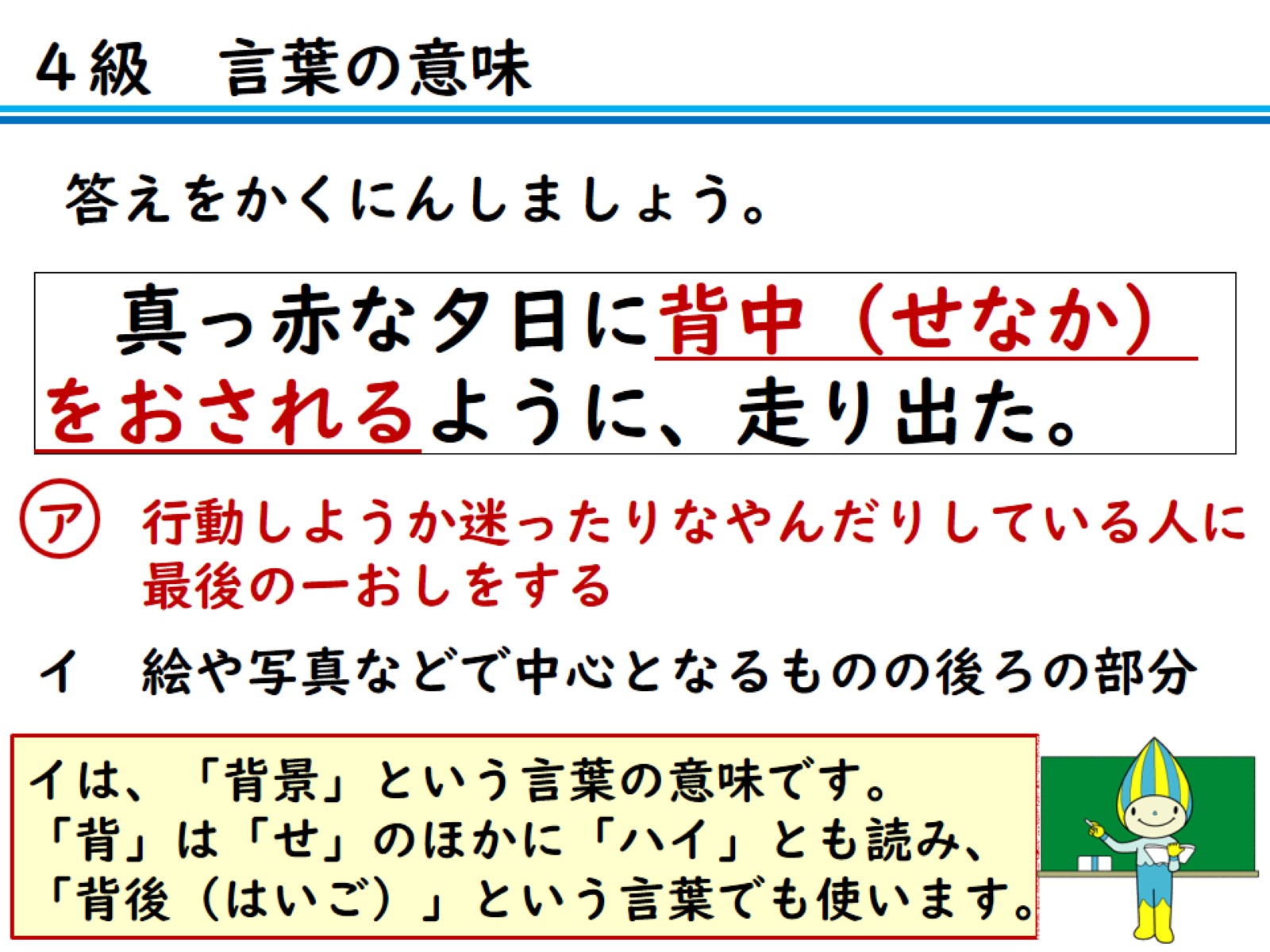 答えをかくにんしましょう。
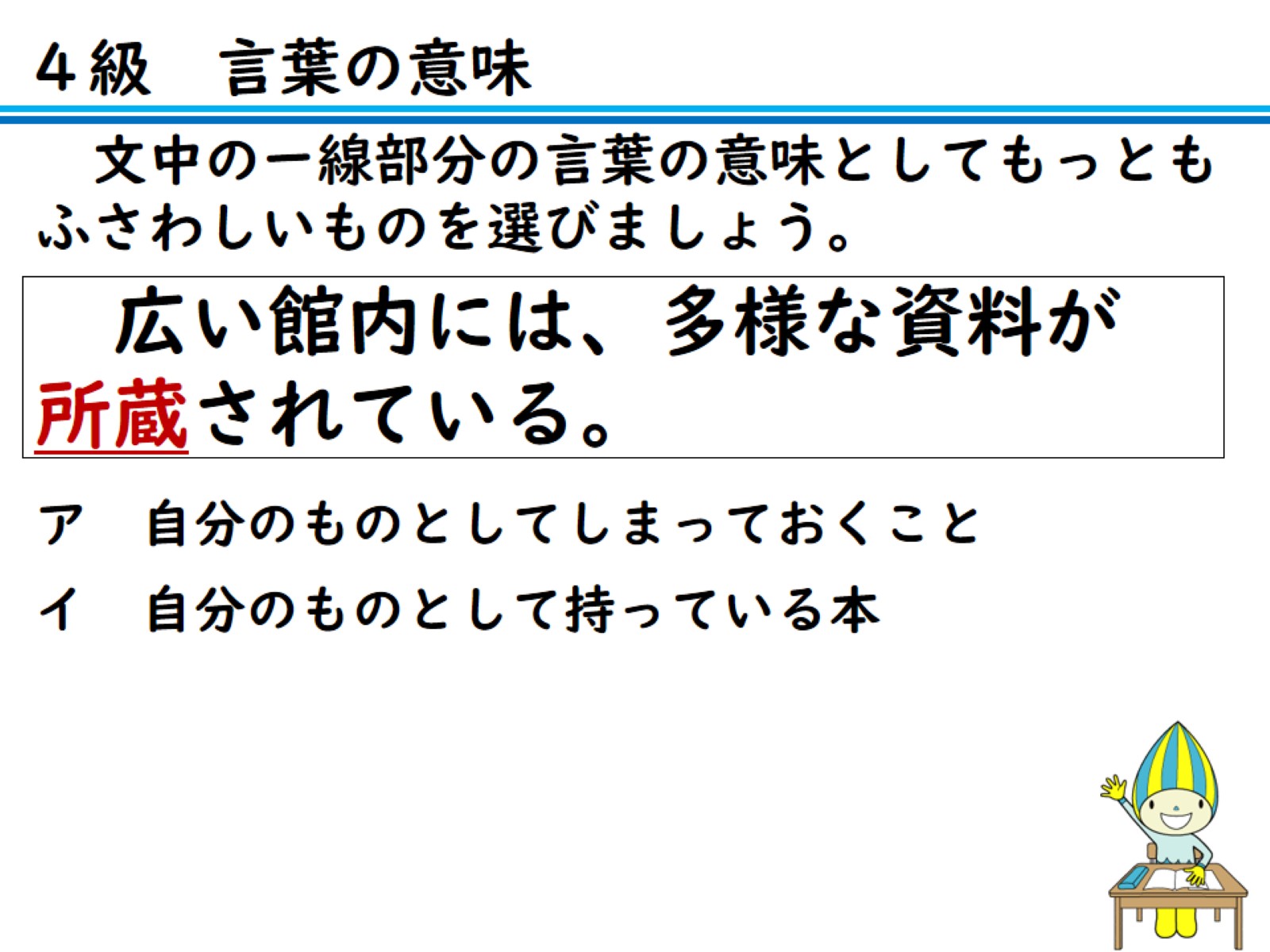 文中のー線部分の言葉の意味としてもっともふさわしいものを選びましょう。
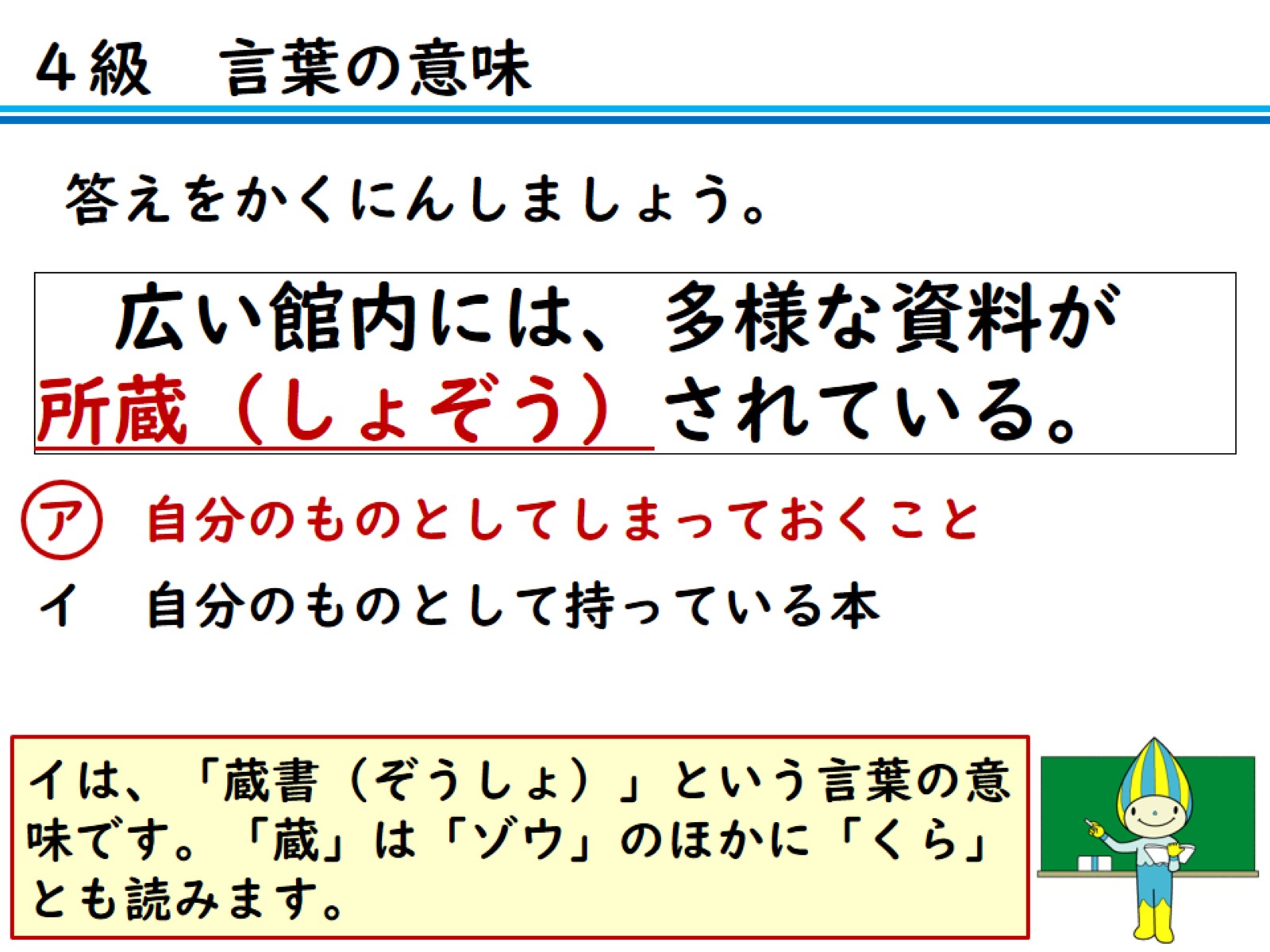 答えをかくにんしましょう。
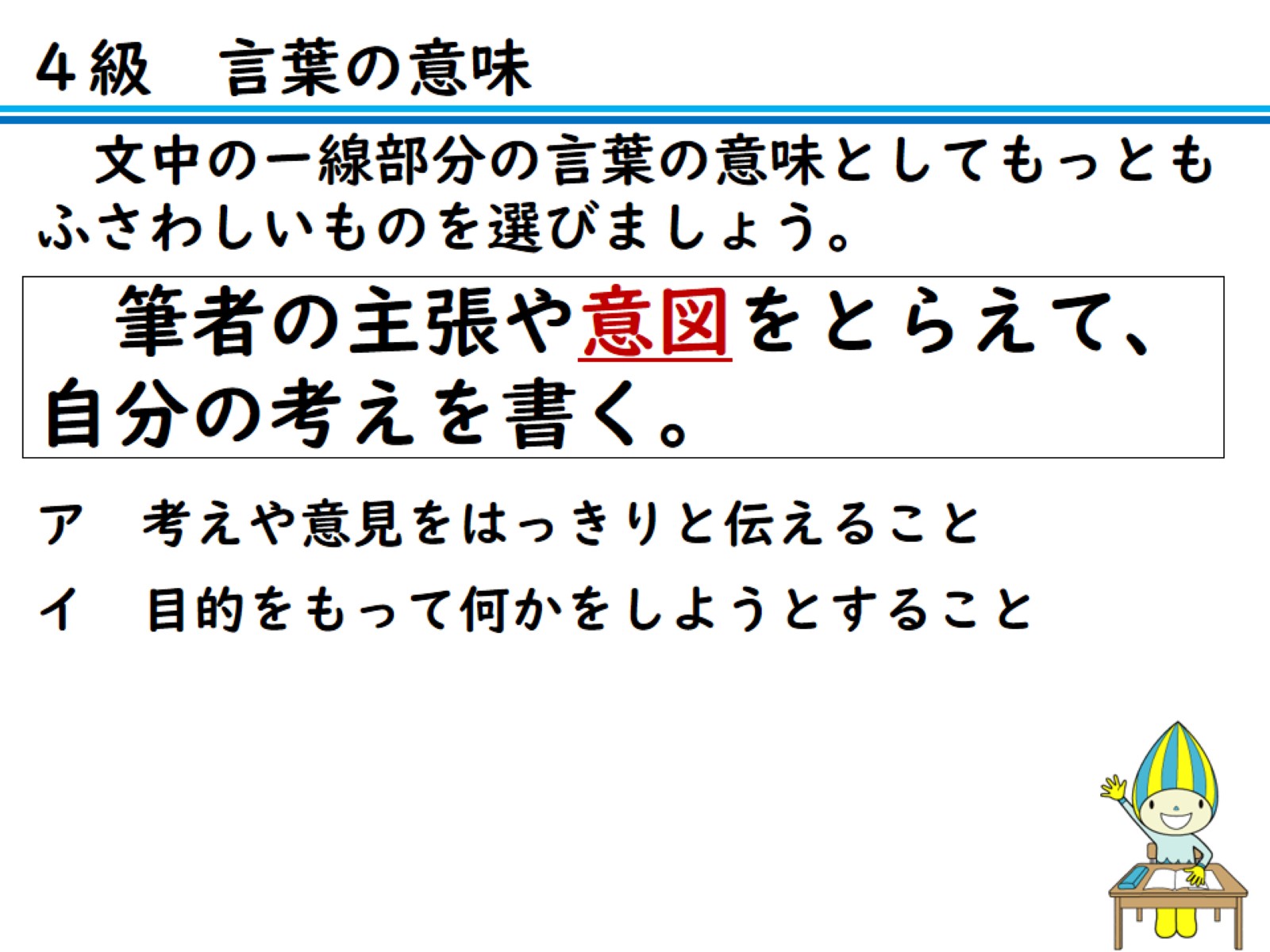 文中のー線部分の言葉の意味としてもっともふさわしいものを選びましょう。
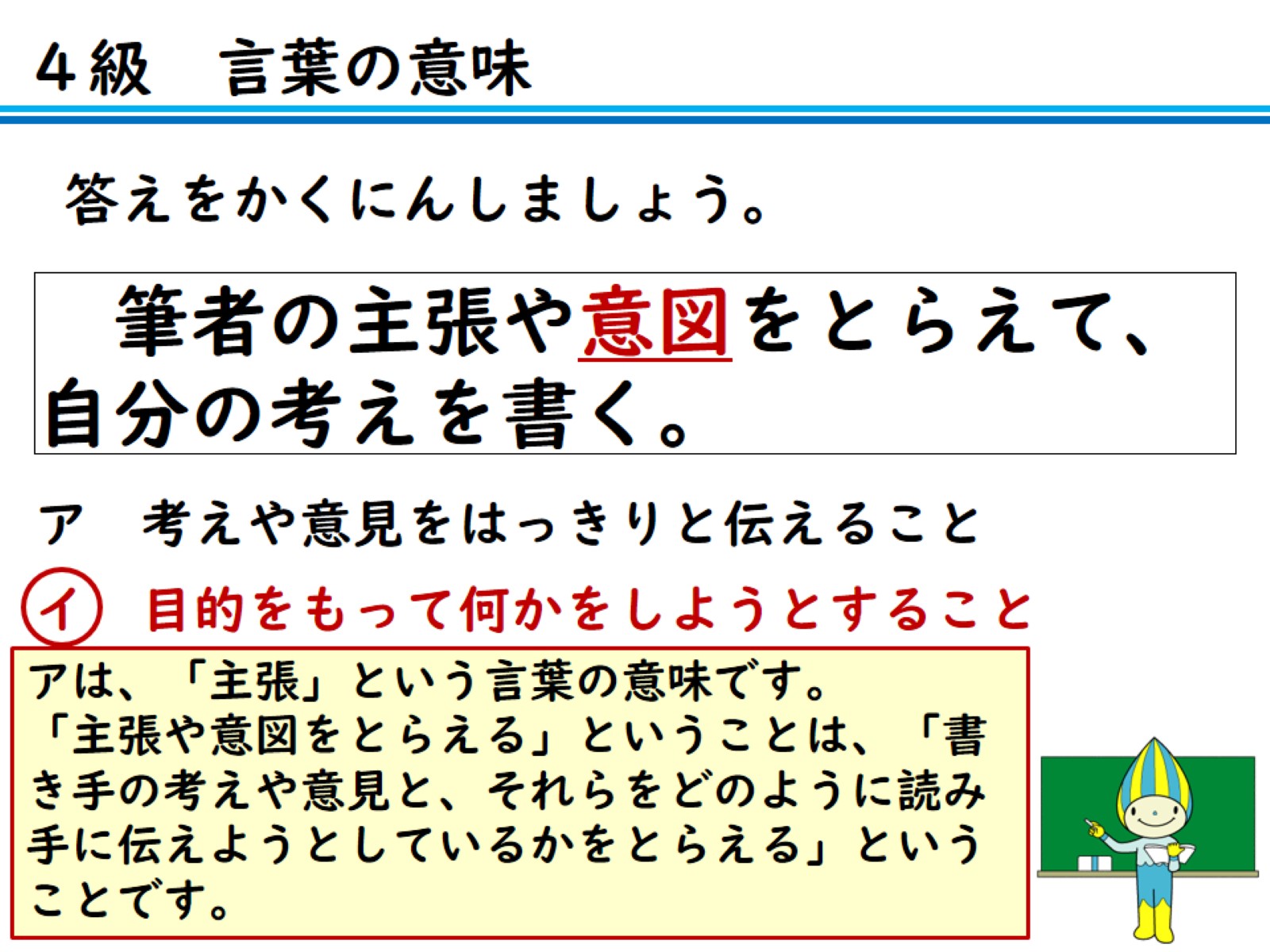 答えをかくにんしましょう。
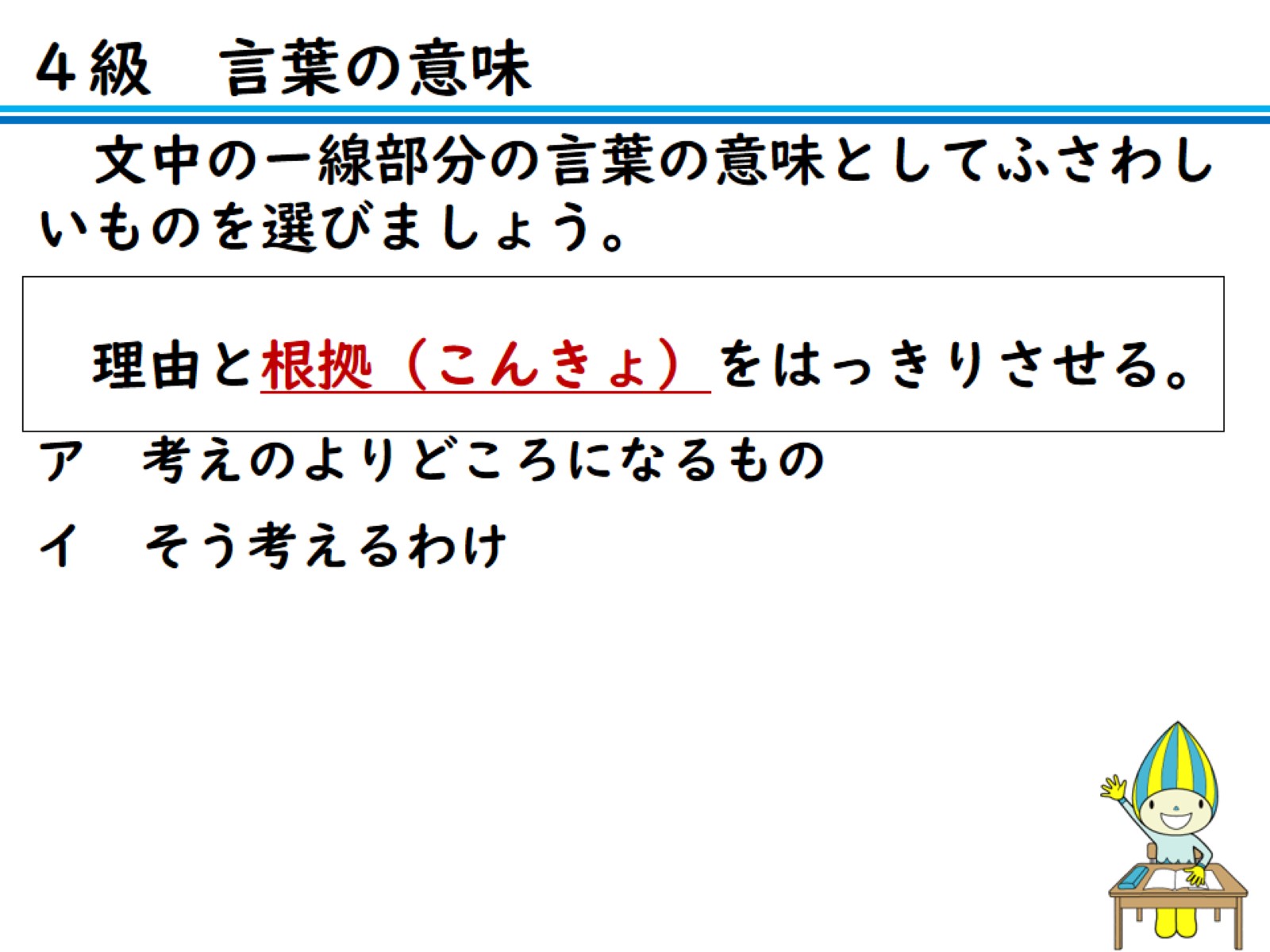 文中のー線部分の言葉の意味としてふさわしいものを選びましょう。
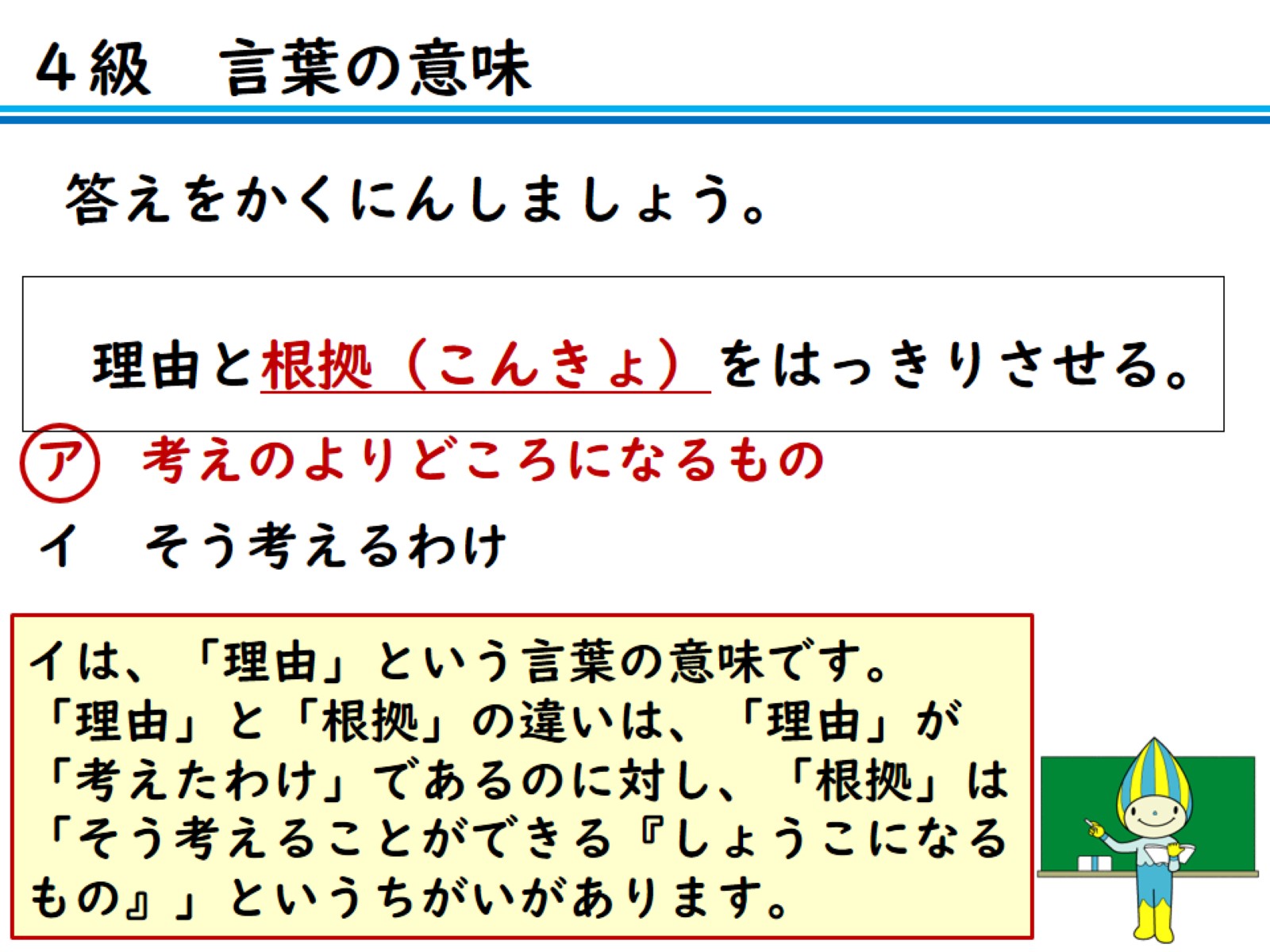 答えをかくにんしましょう。
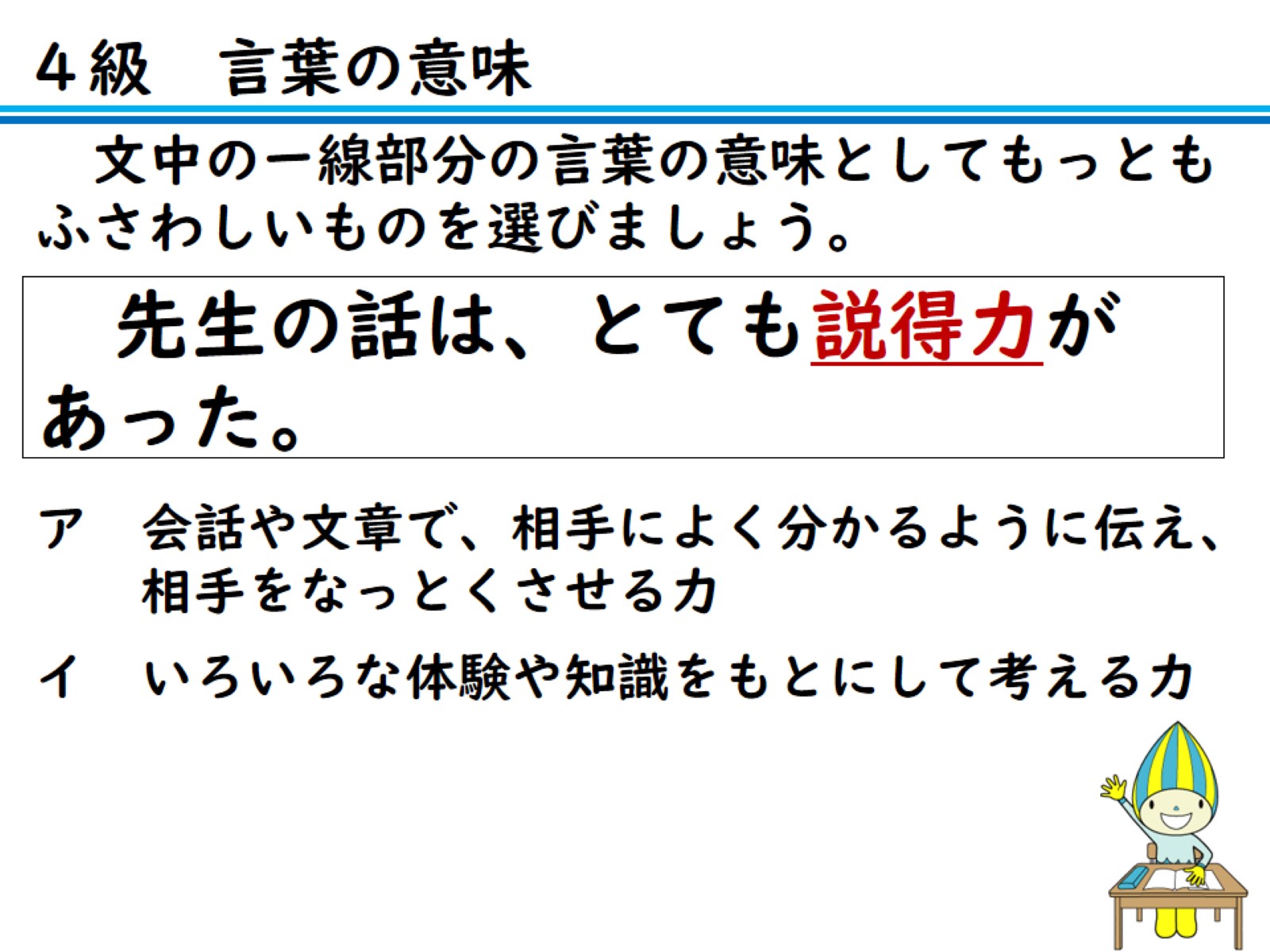 文中のー線部分の言葉の意味としてもっともふさわしいものを選びましょう。
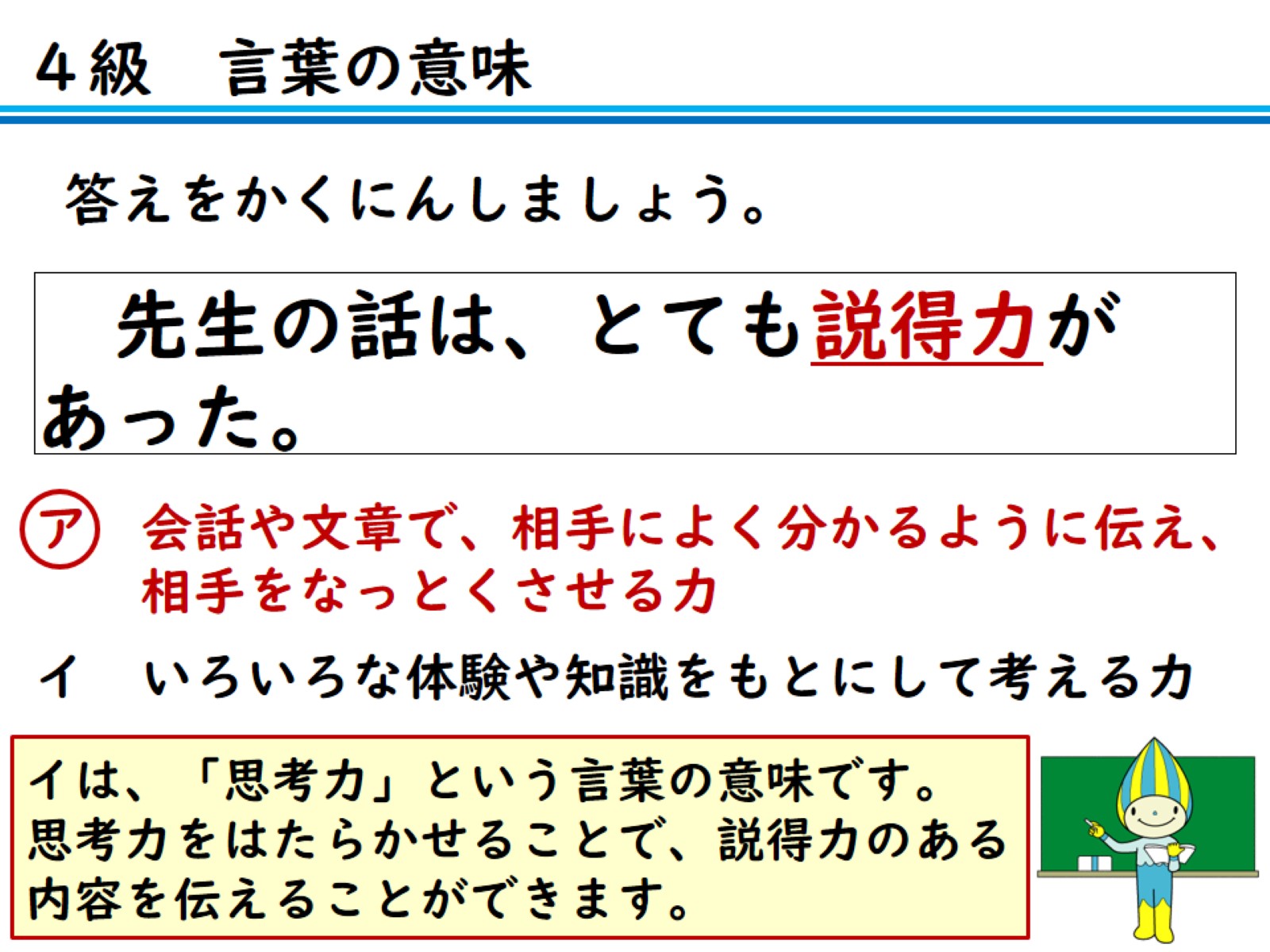 答えをかくにんしましょう。
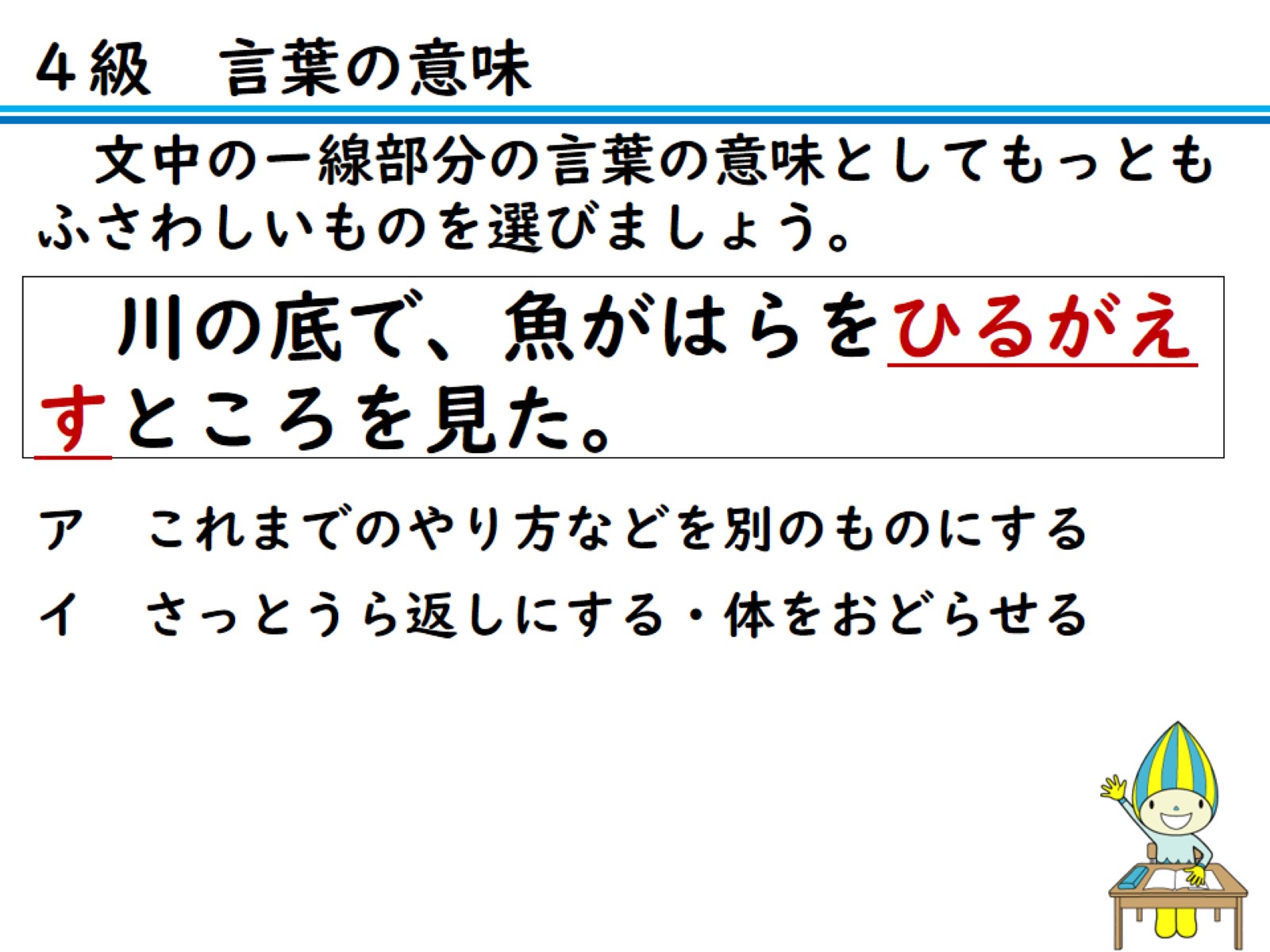 文中のー線部分の言葉の意味としてもっともふさわしいものを選びましょう。
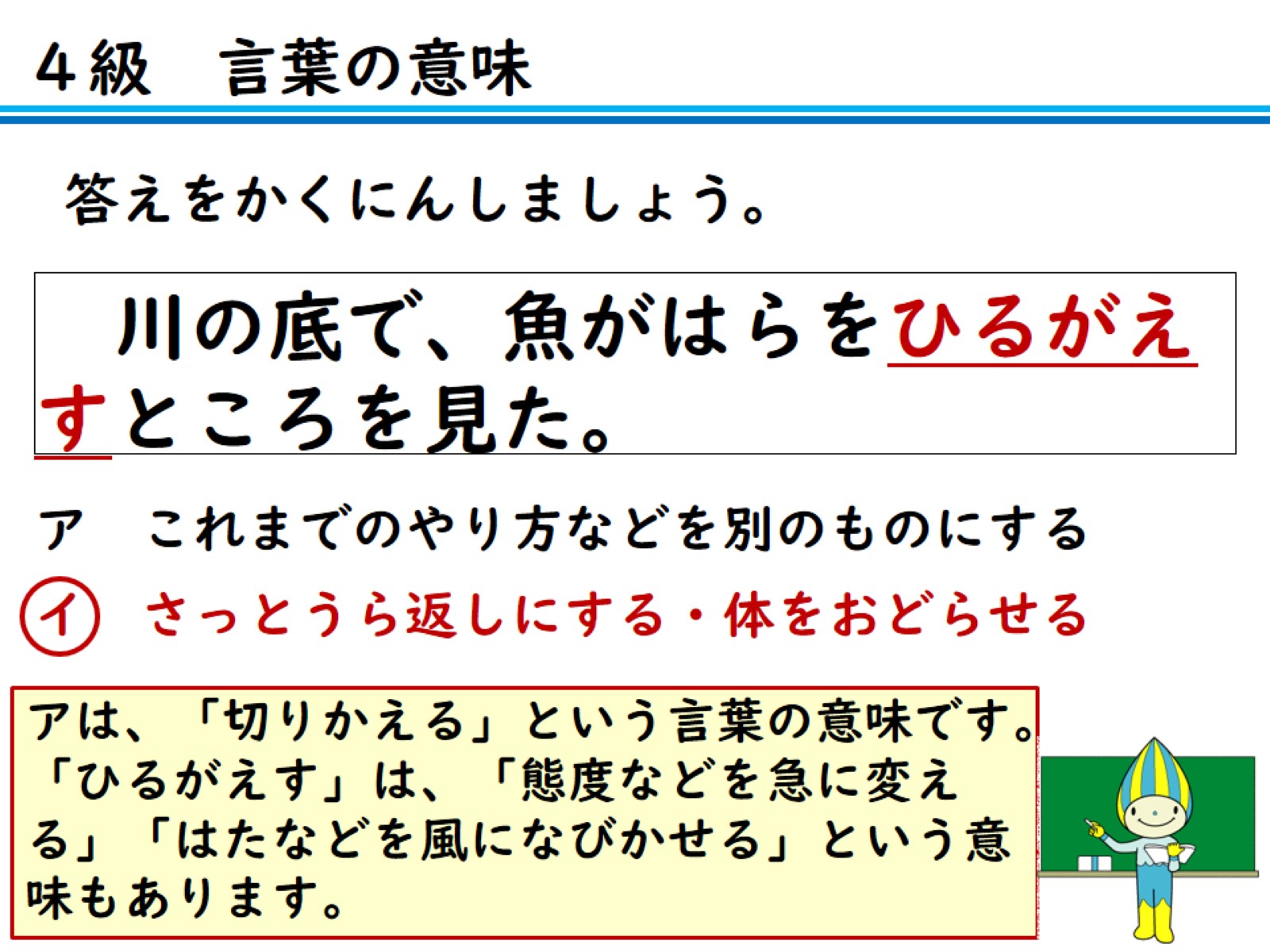 答えをかくにんしましょう。
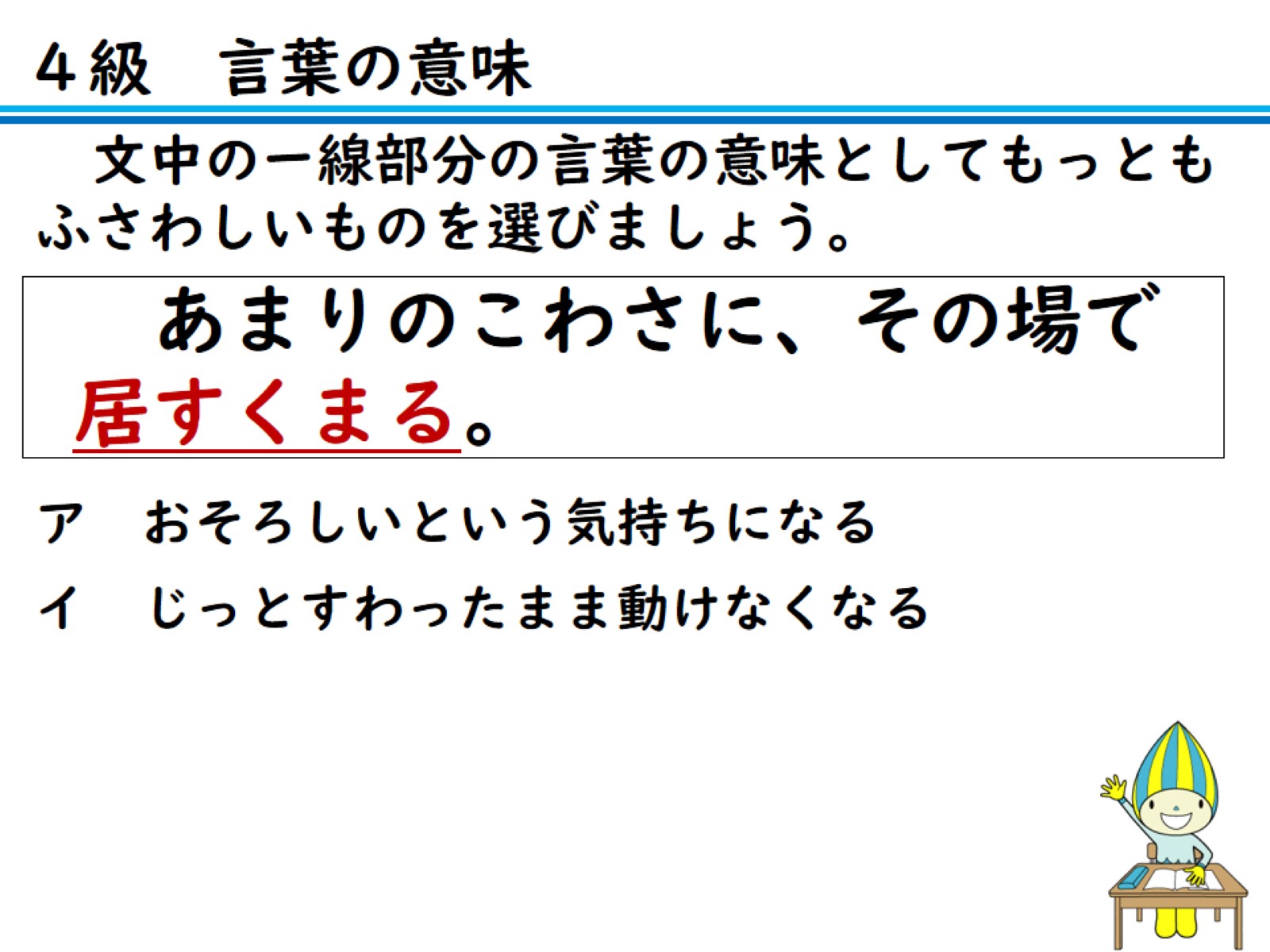 文中のー線部分の言葉の意味としてもっともふさわしいものを選びましょう。
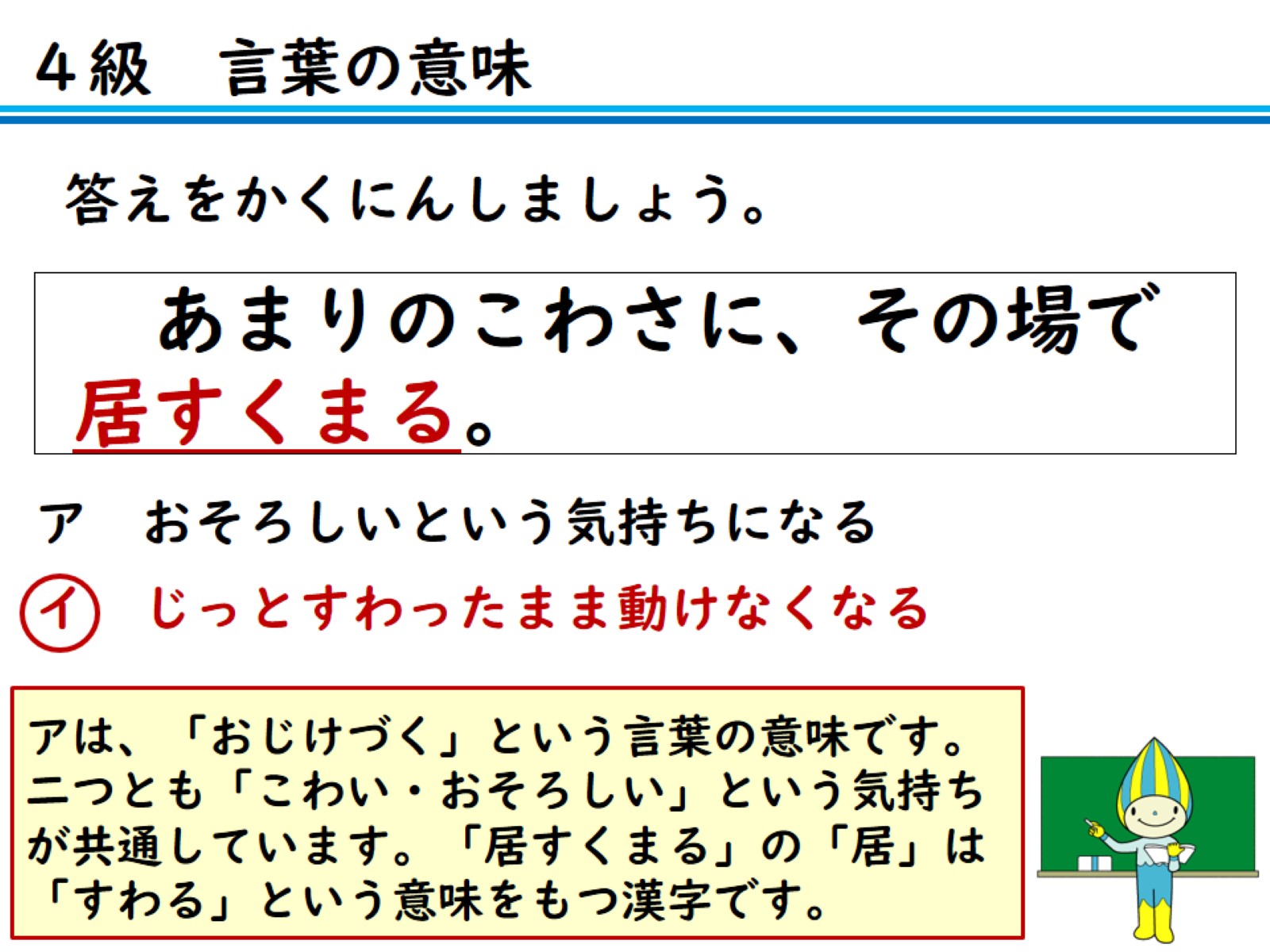 答えをかくにんしましょう。
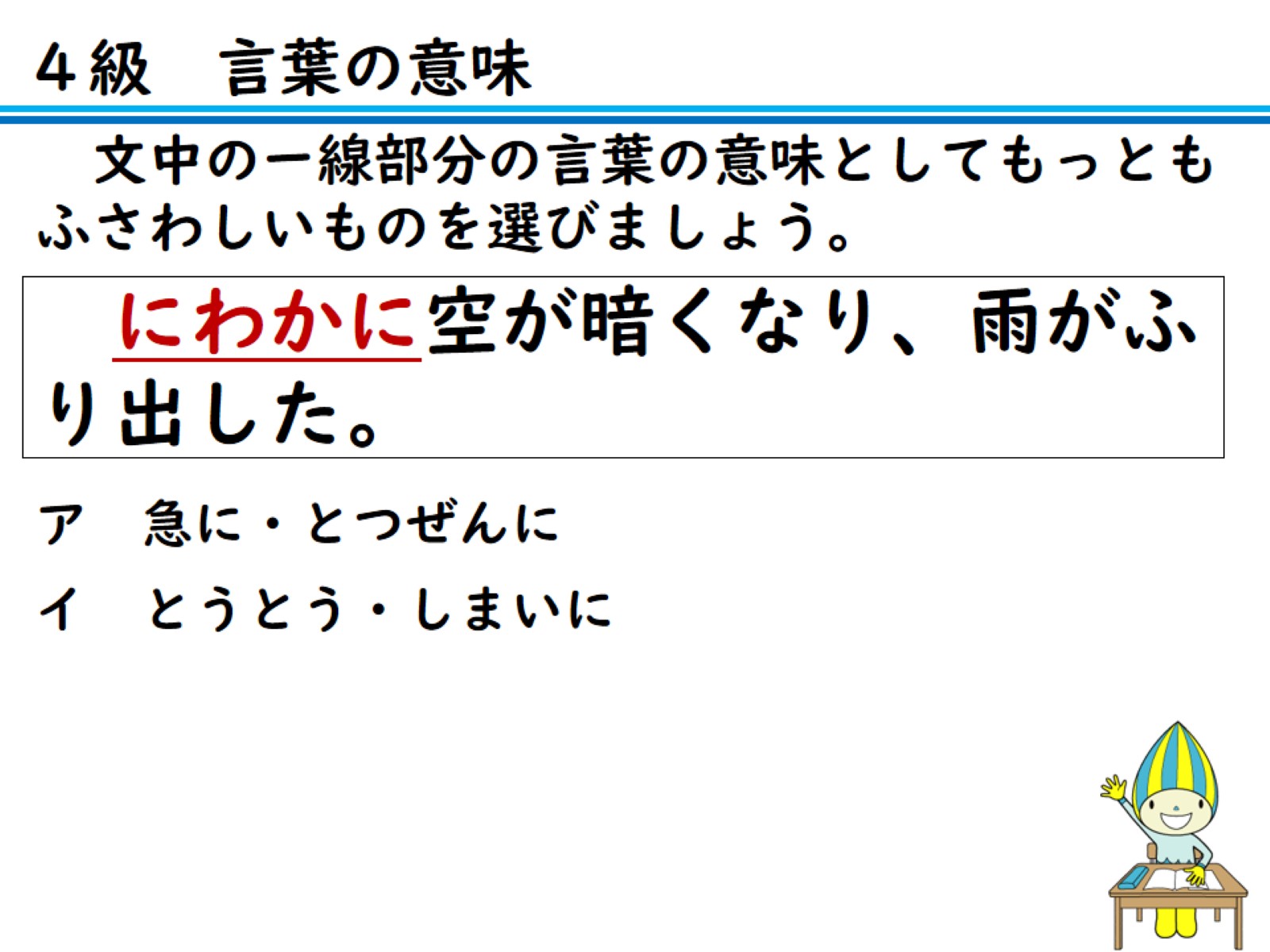 文中のー線部分の言葉の意味としてもっともふさわしいものを選びましょう。
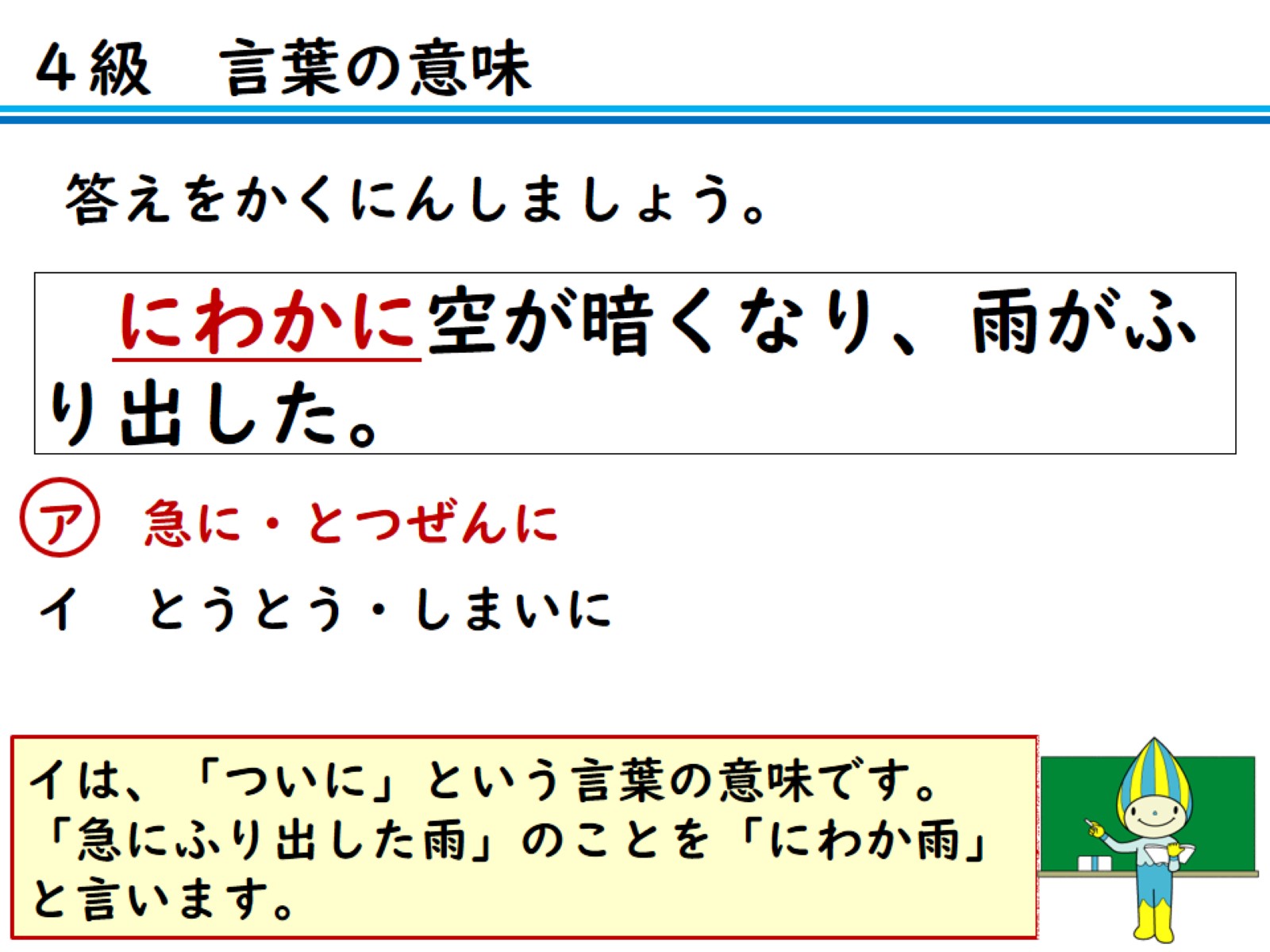 答えをかくにんしましょう。
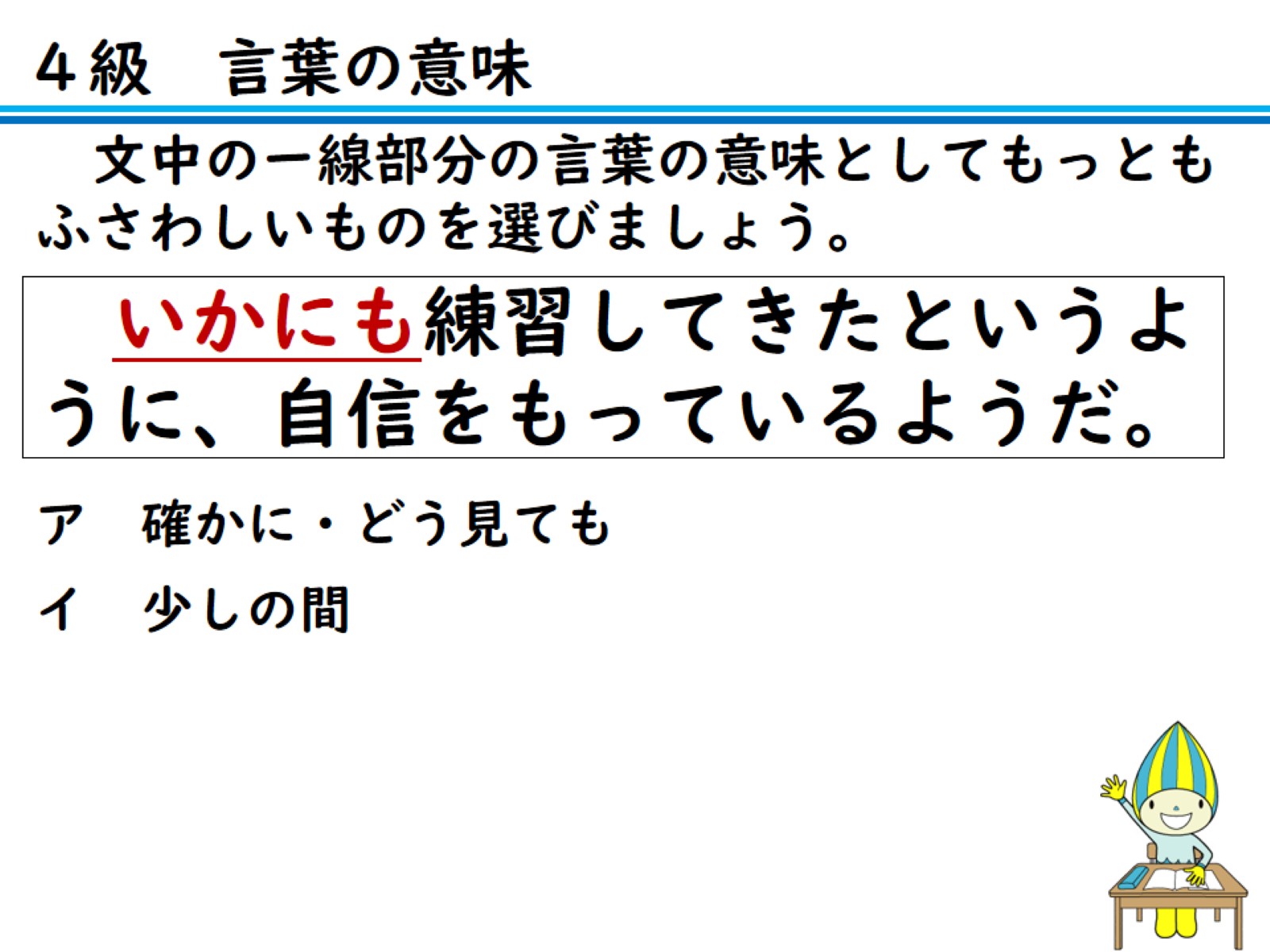 文中のー線部分の言葉の意味としてもっともふさわしいものを選びましょう。
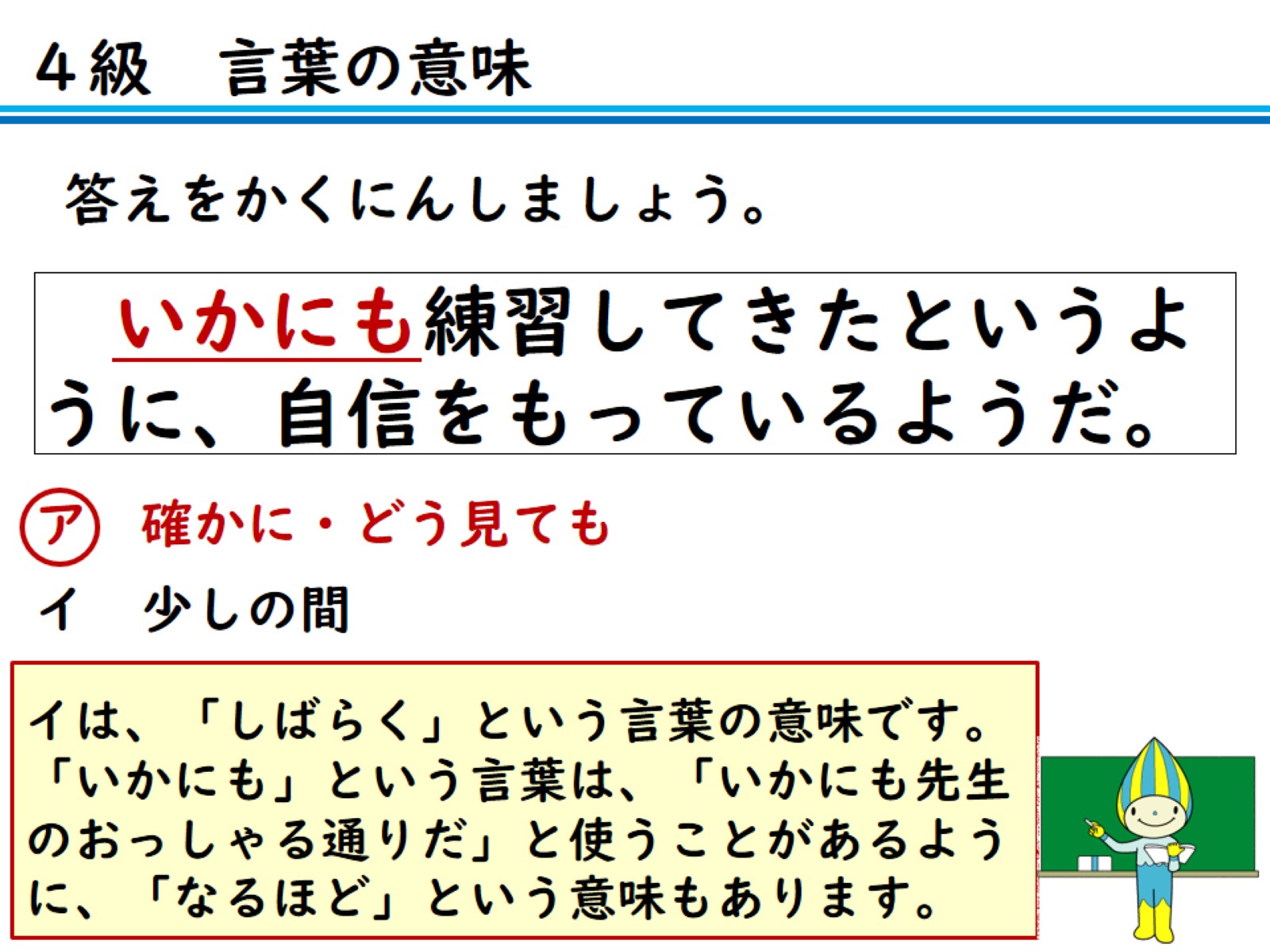 答えをかくにんしましょう。
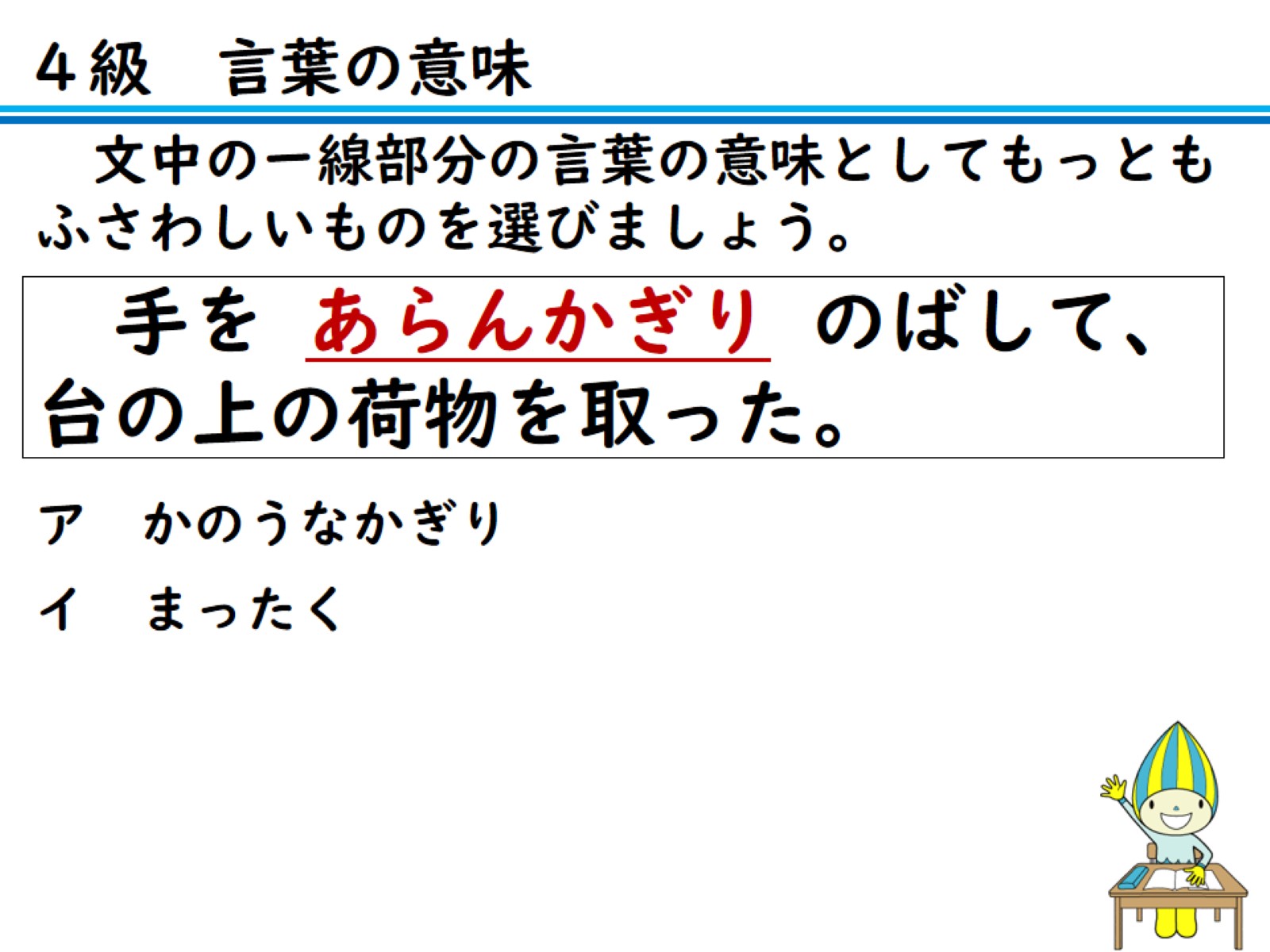 文中のー線部分の言葉の意味としてもっともふさわしいものを選びましょう。
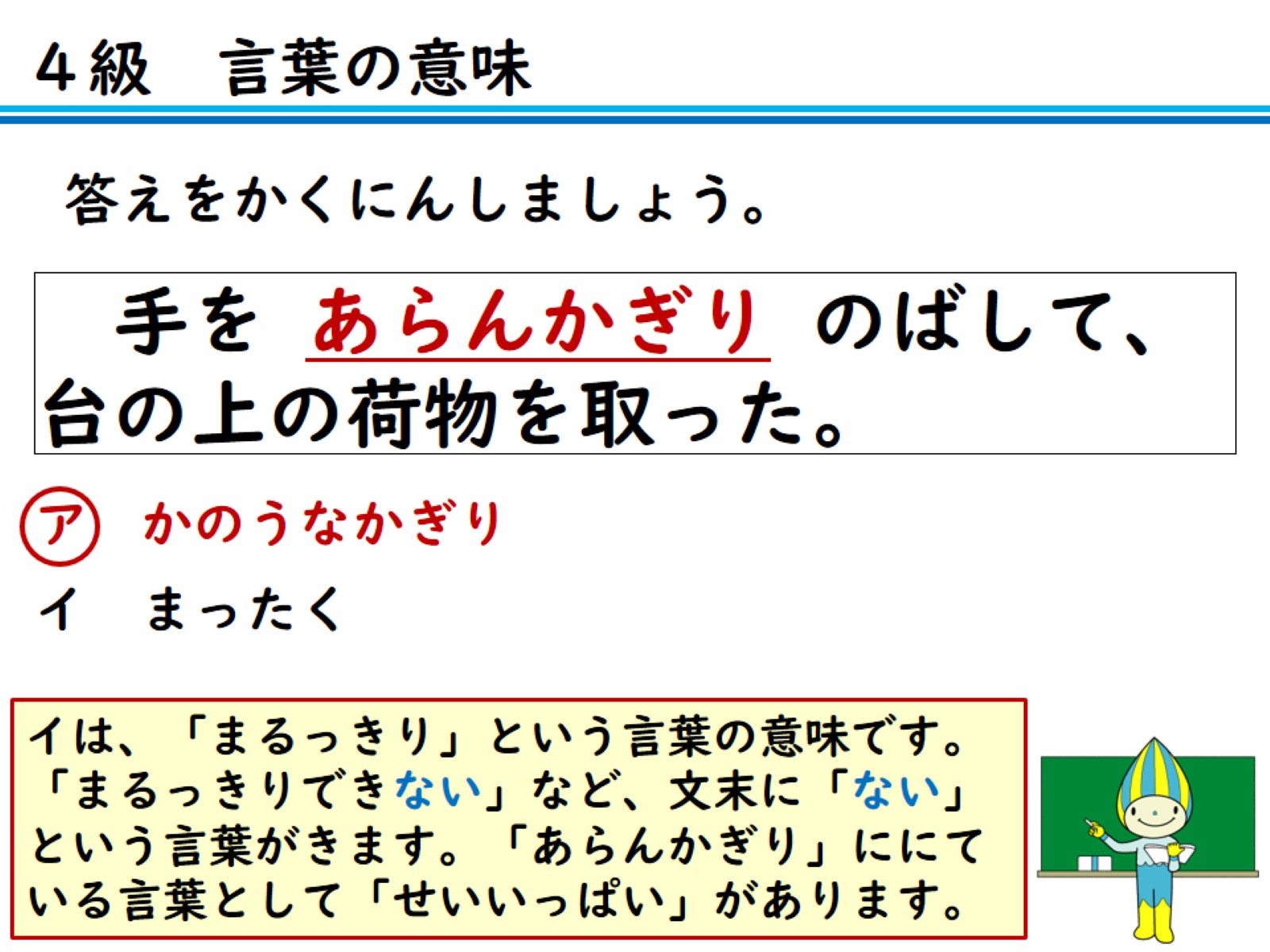 答えをかくにんしましょう。
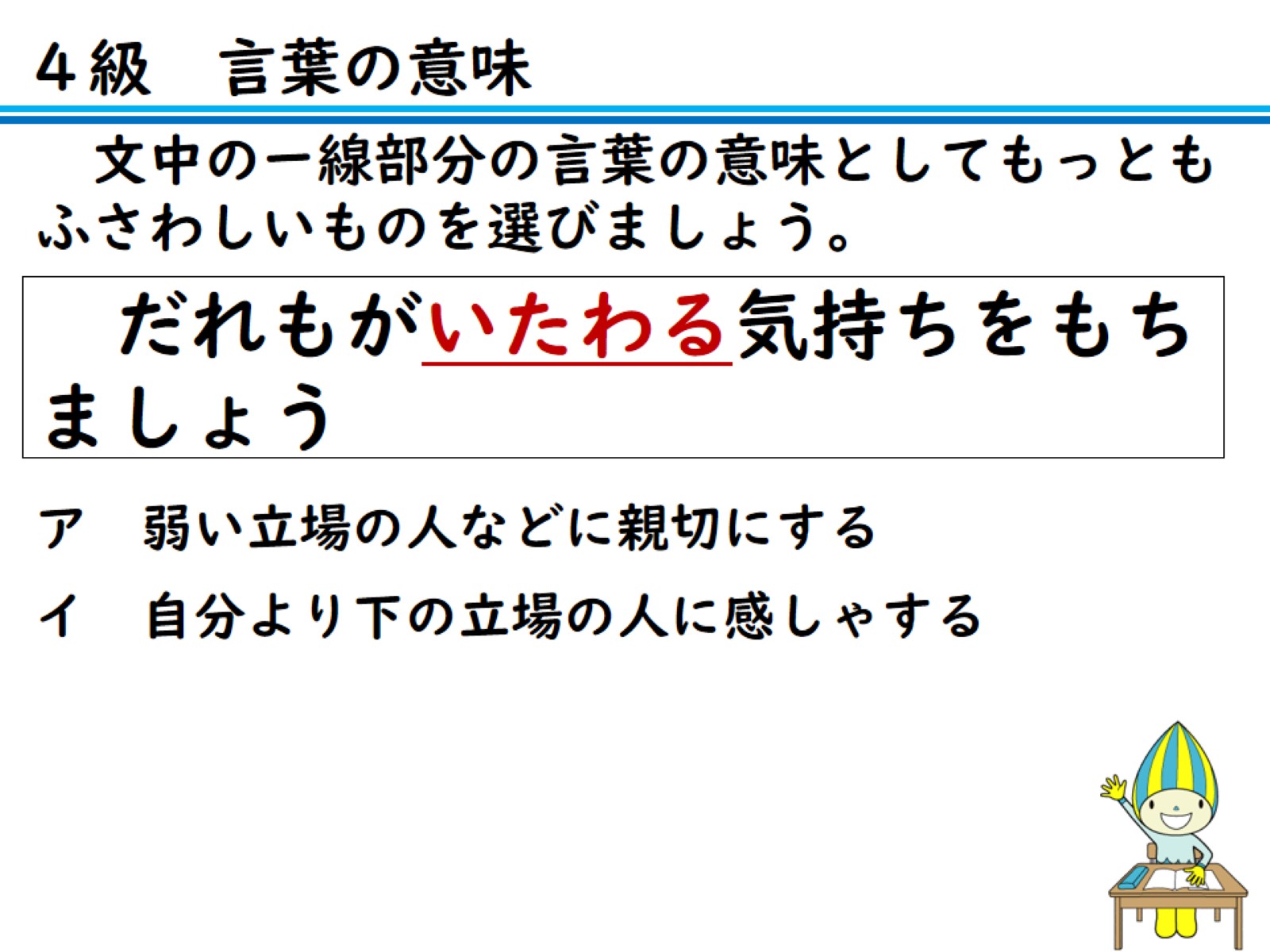 文中のー線部分の言葉の意味としてもっともふさわしいものを選びましょう。
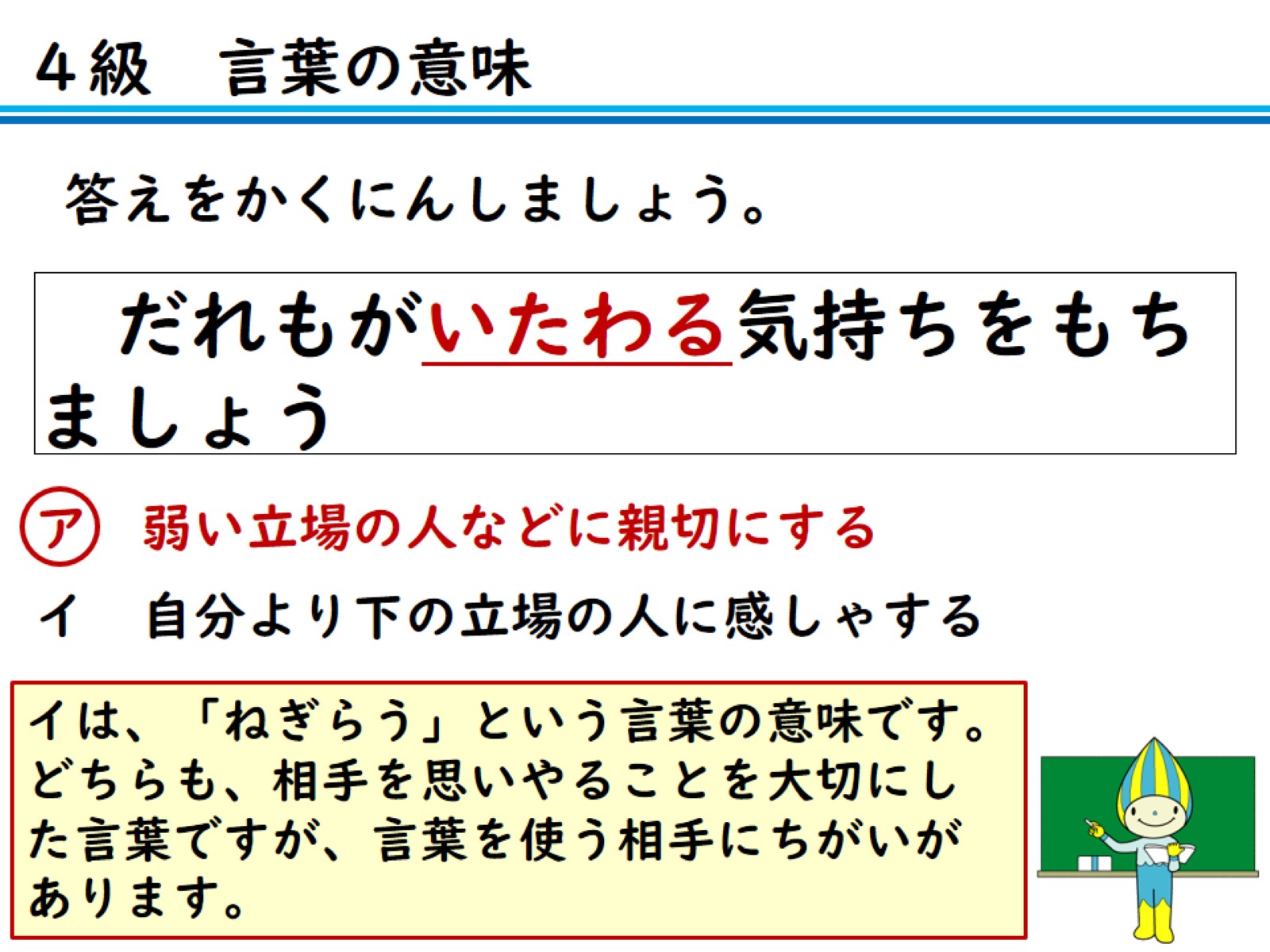 答えをかくにんしましょう。
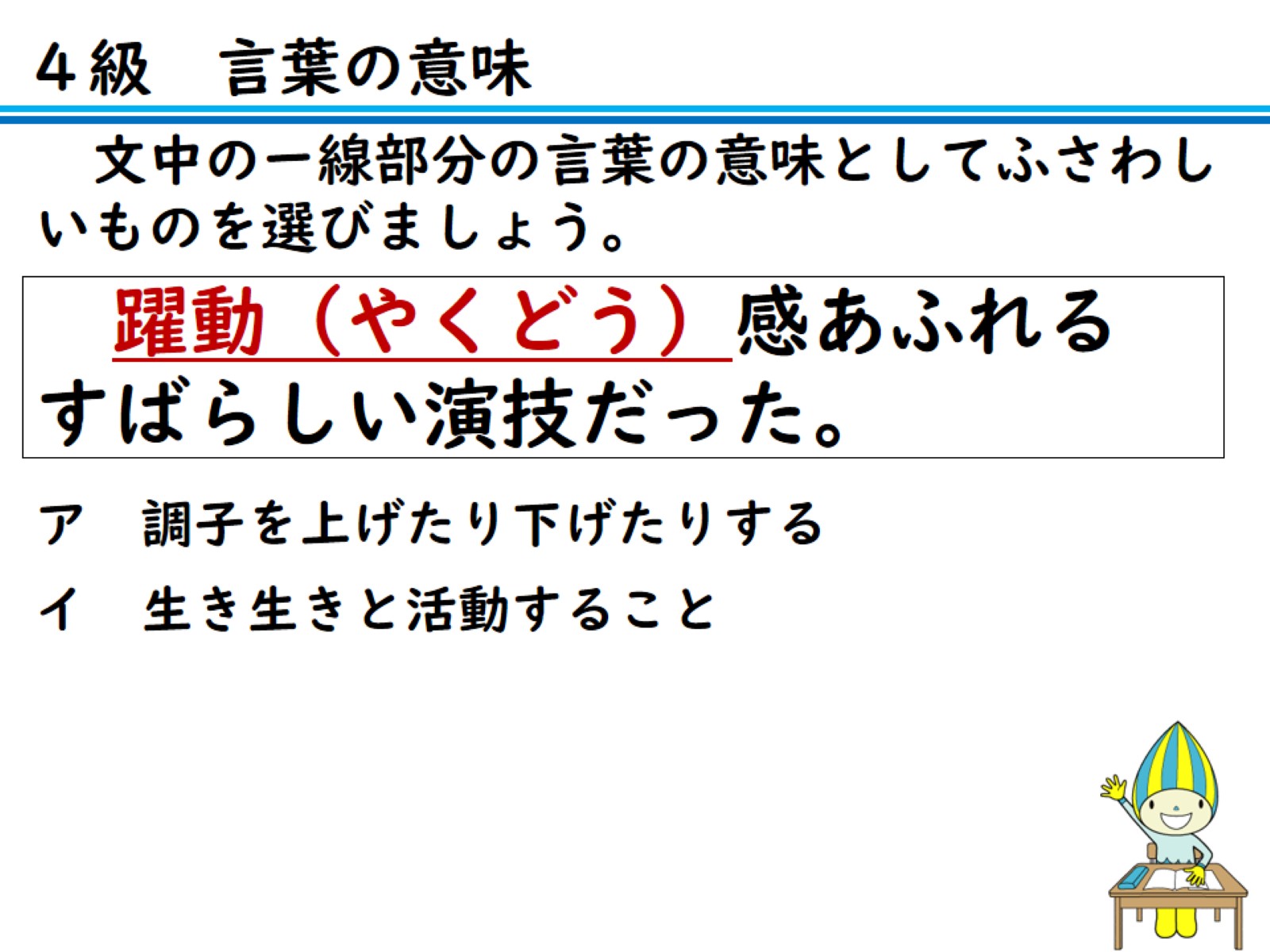 文中のー線部分の言葉の意味としてふさわしいものを選びましょう。
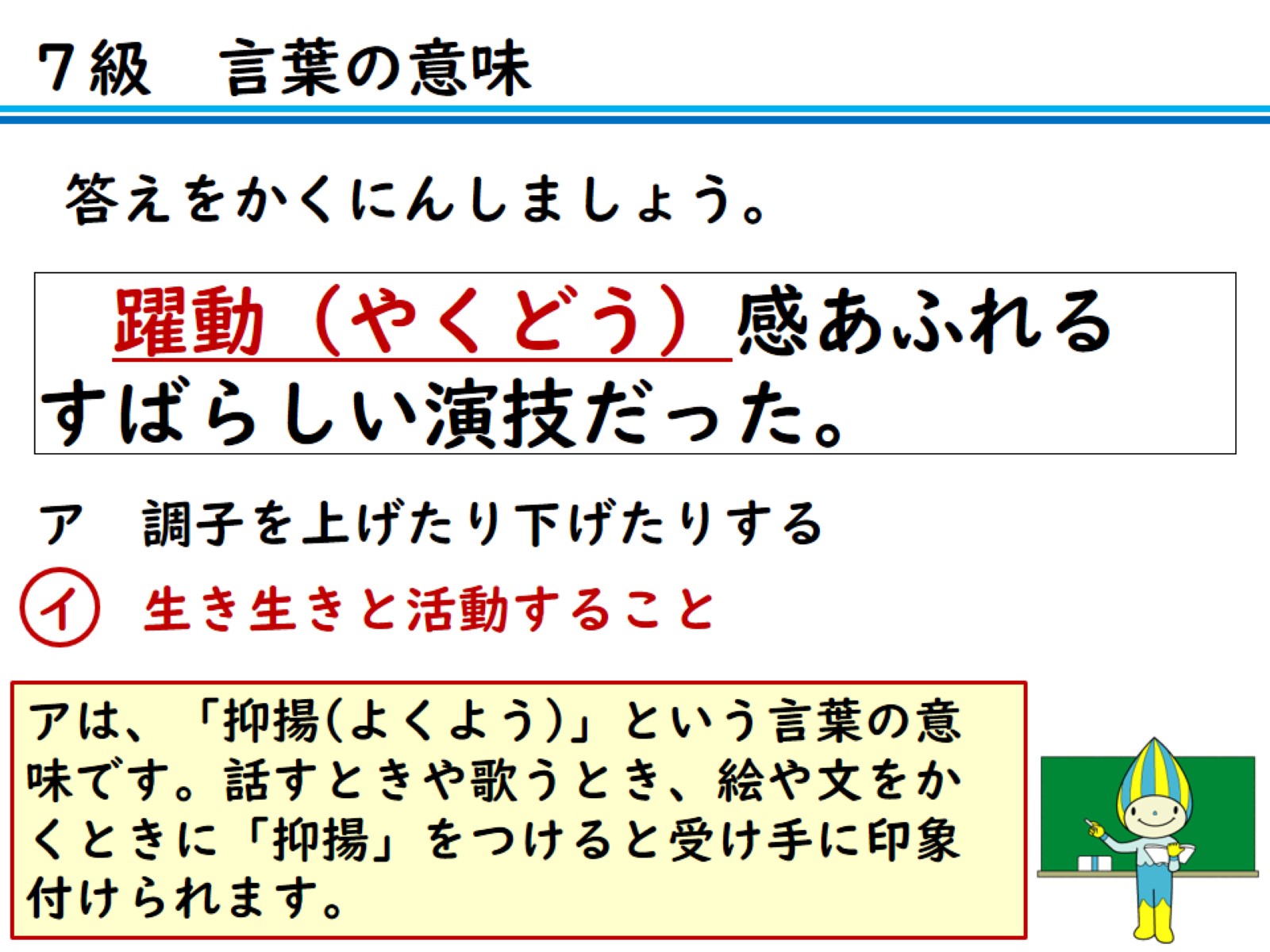 答えをかくにんしましょう。
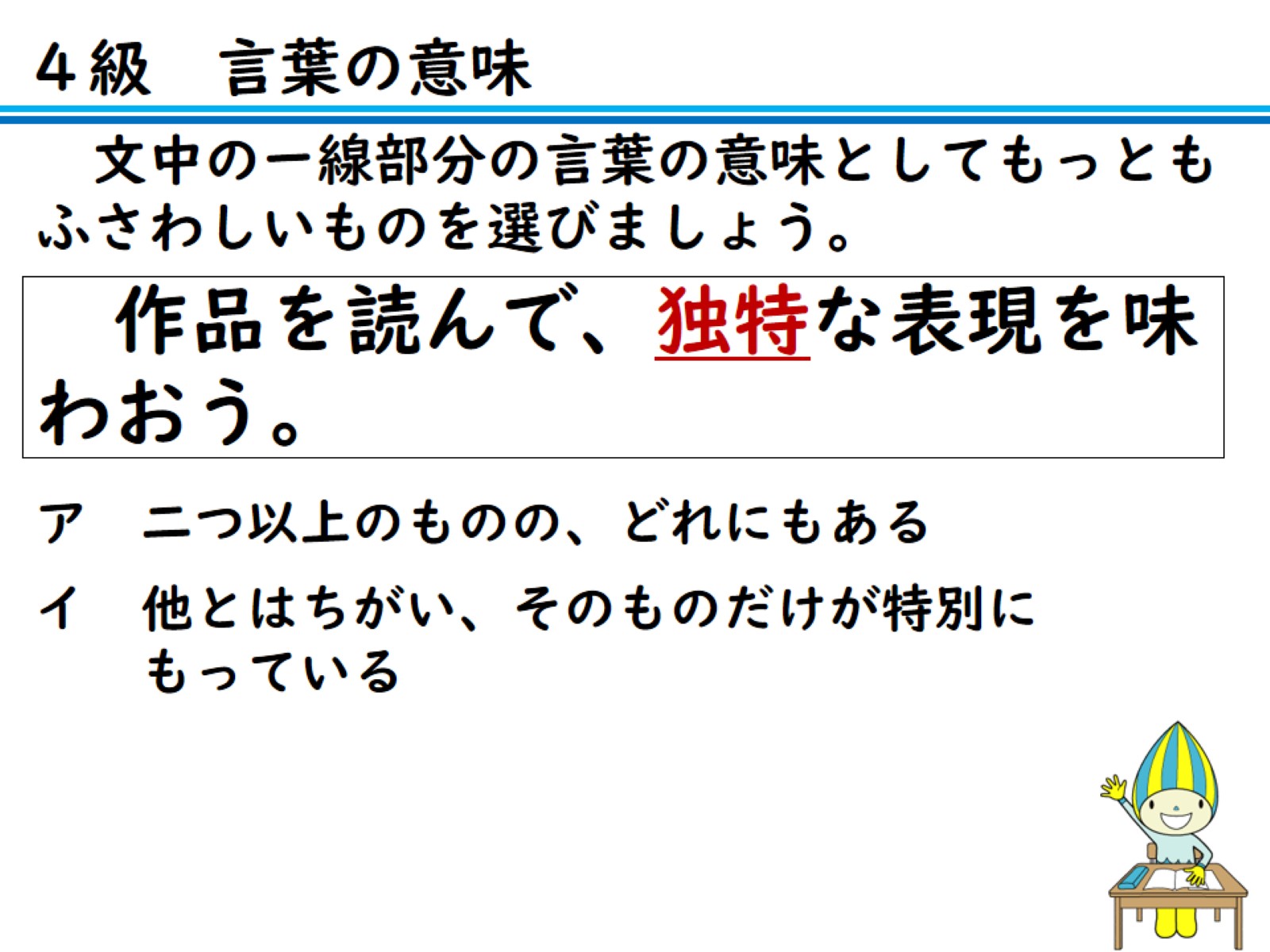 文中のー線部分の言葉の意味としてもっともふさわしいものを選びましょう。
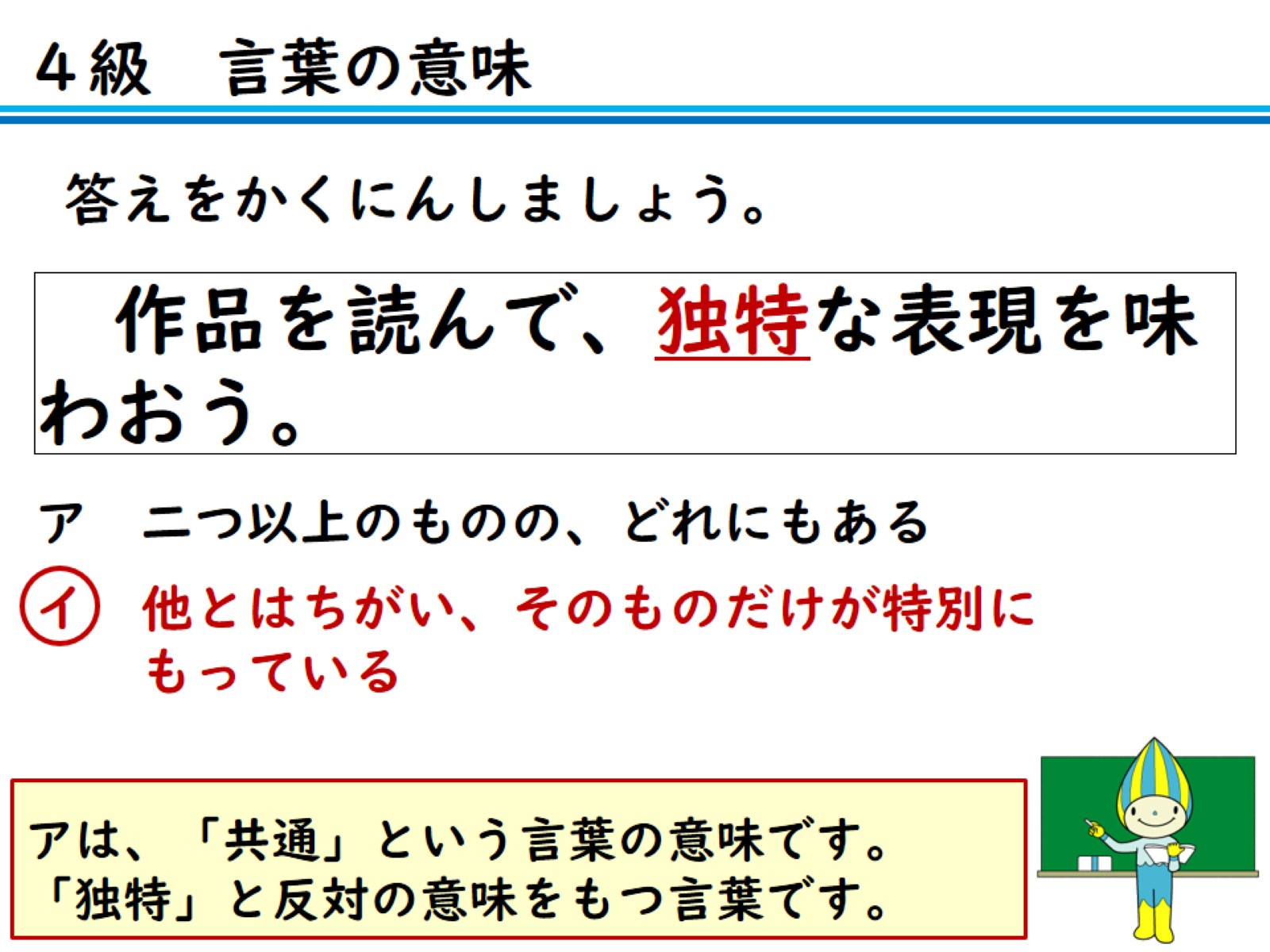 答えをかくにんしましょう。
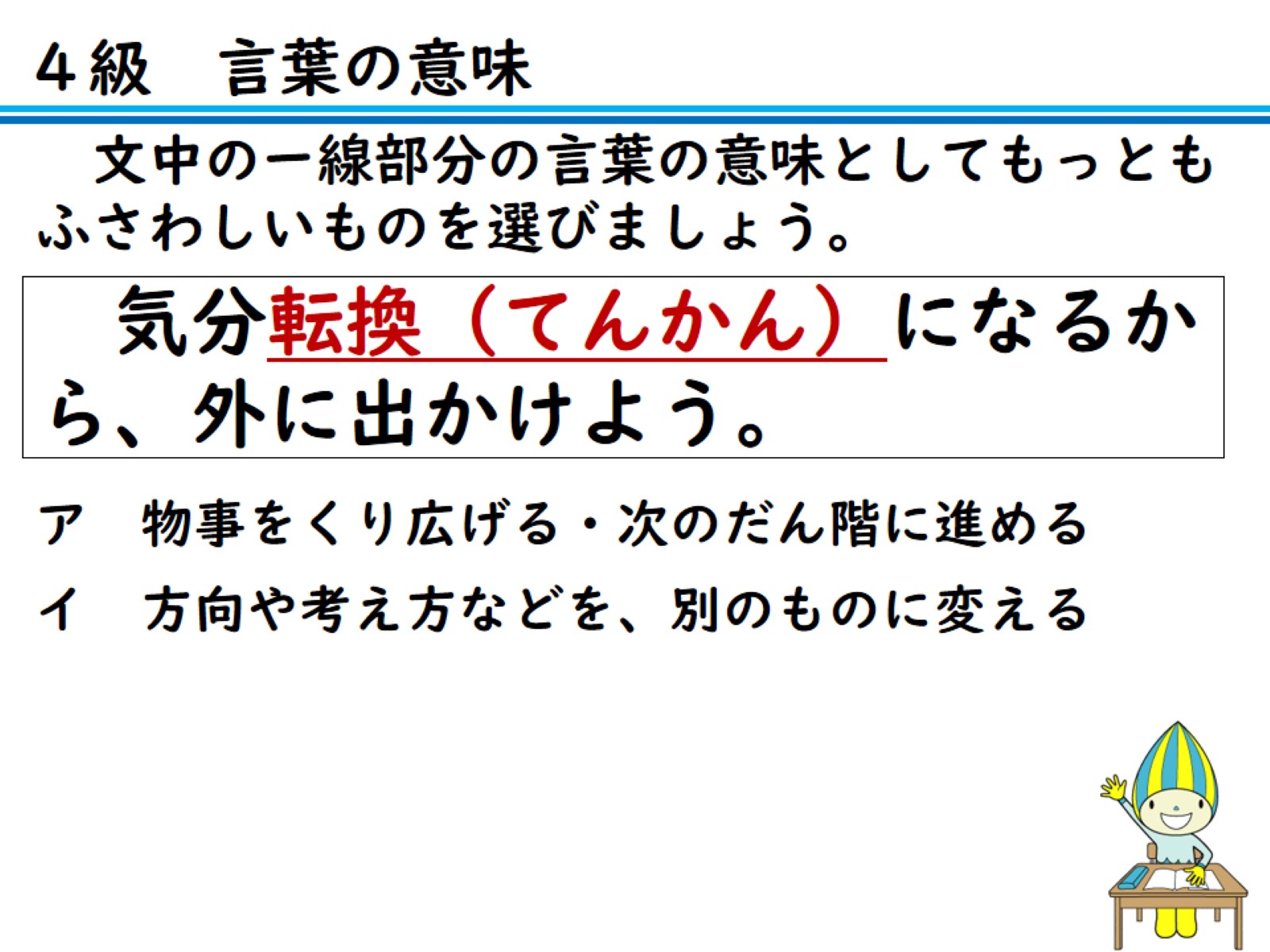 文中のー線部分の言葉の意味としてもっともふさわしいものを選びましょう。
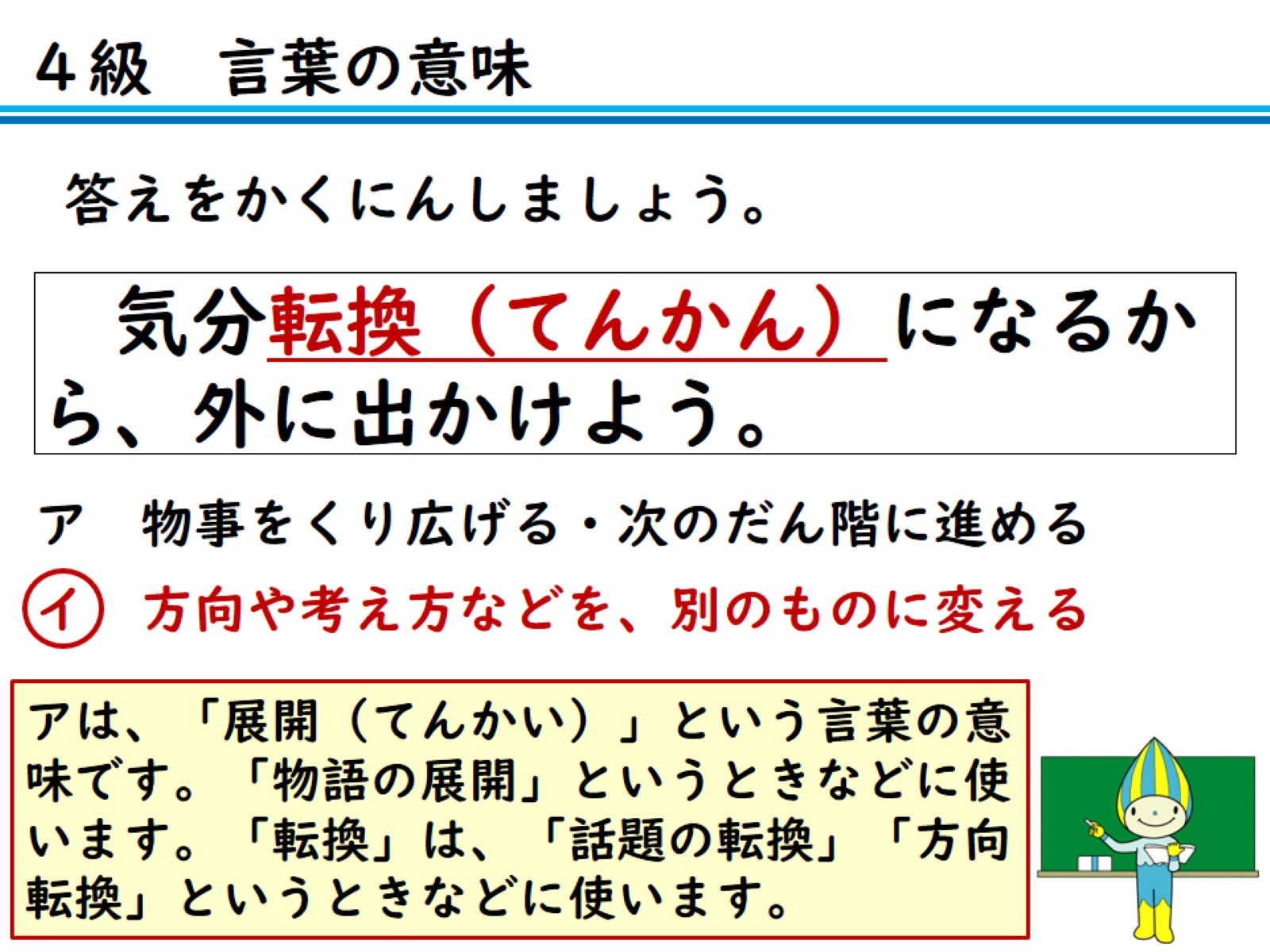 答えをかくにんしましょう。
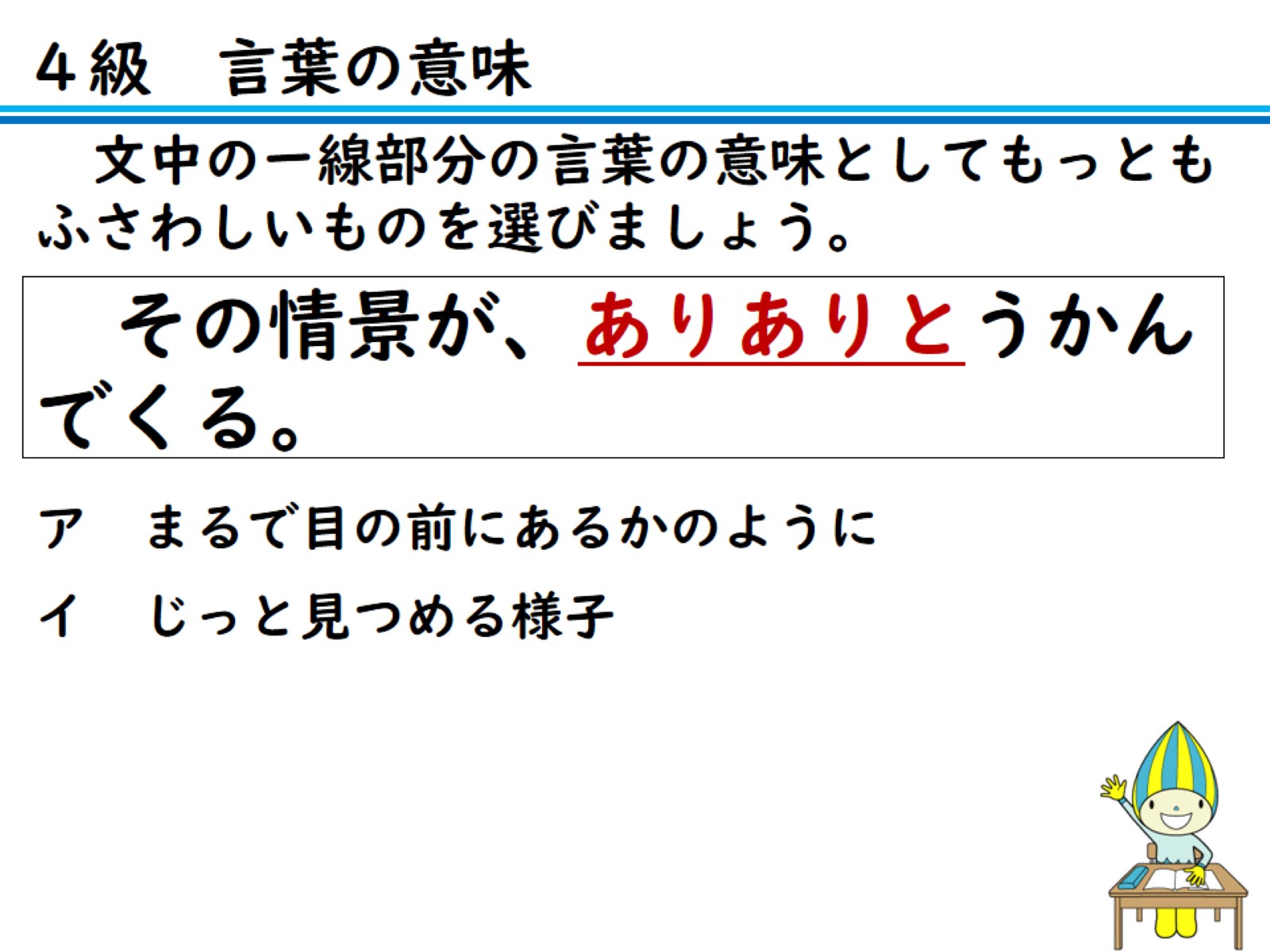 文中のー線部分の言葉の意味としてもっともふさわしいものを選びましょう。
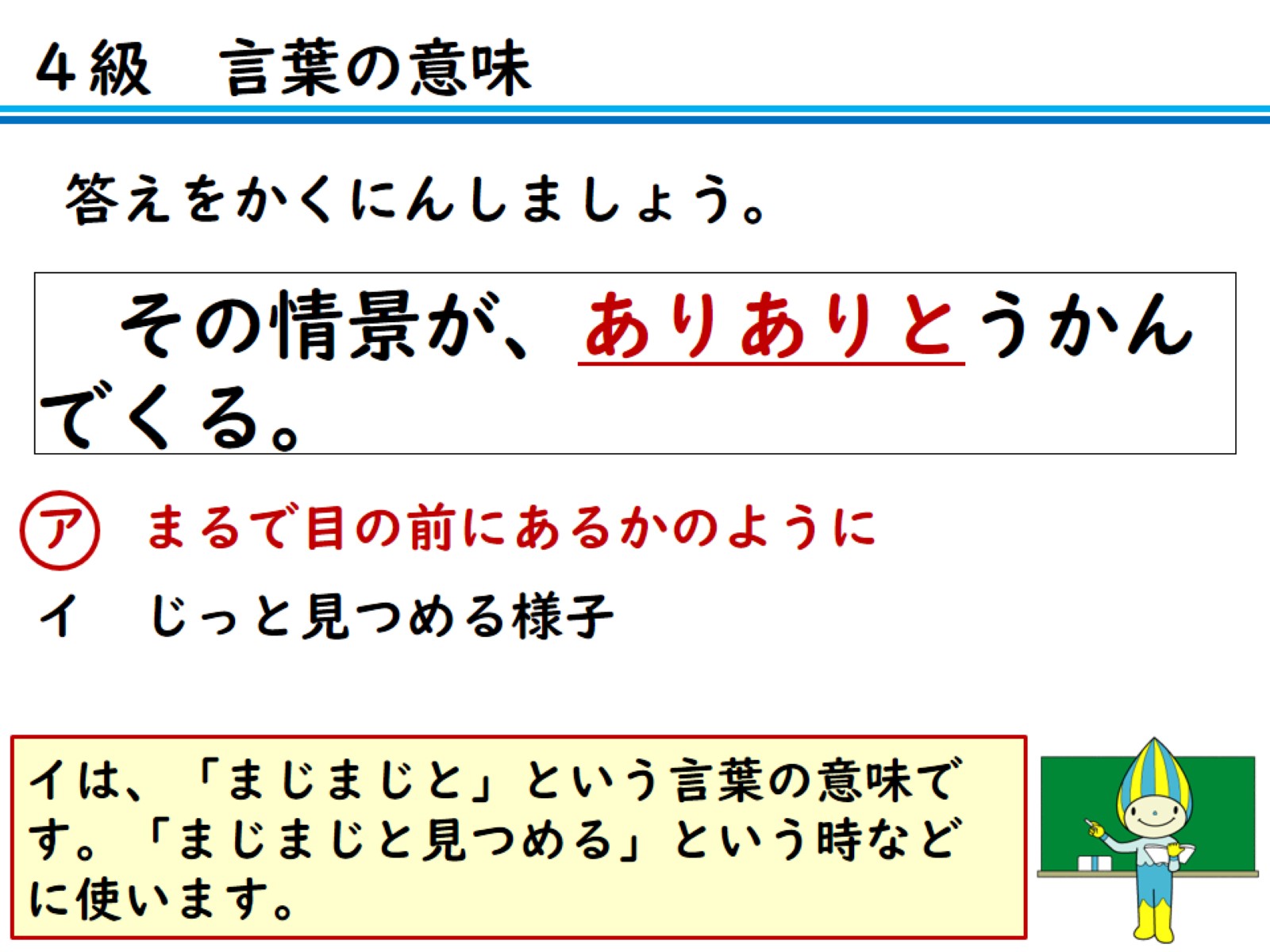 答えをかくにんしましょう。
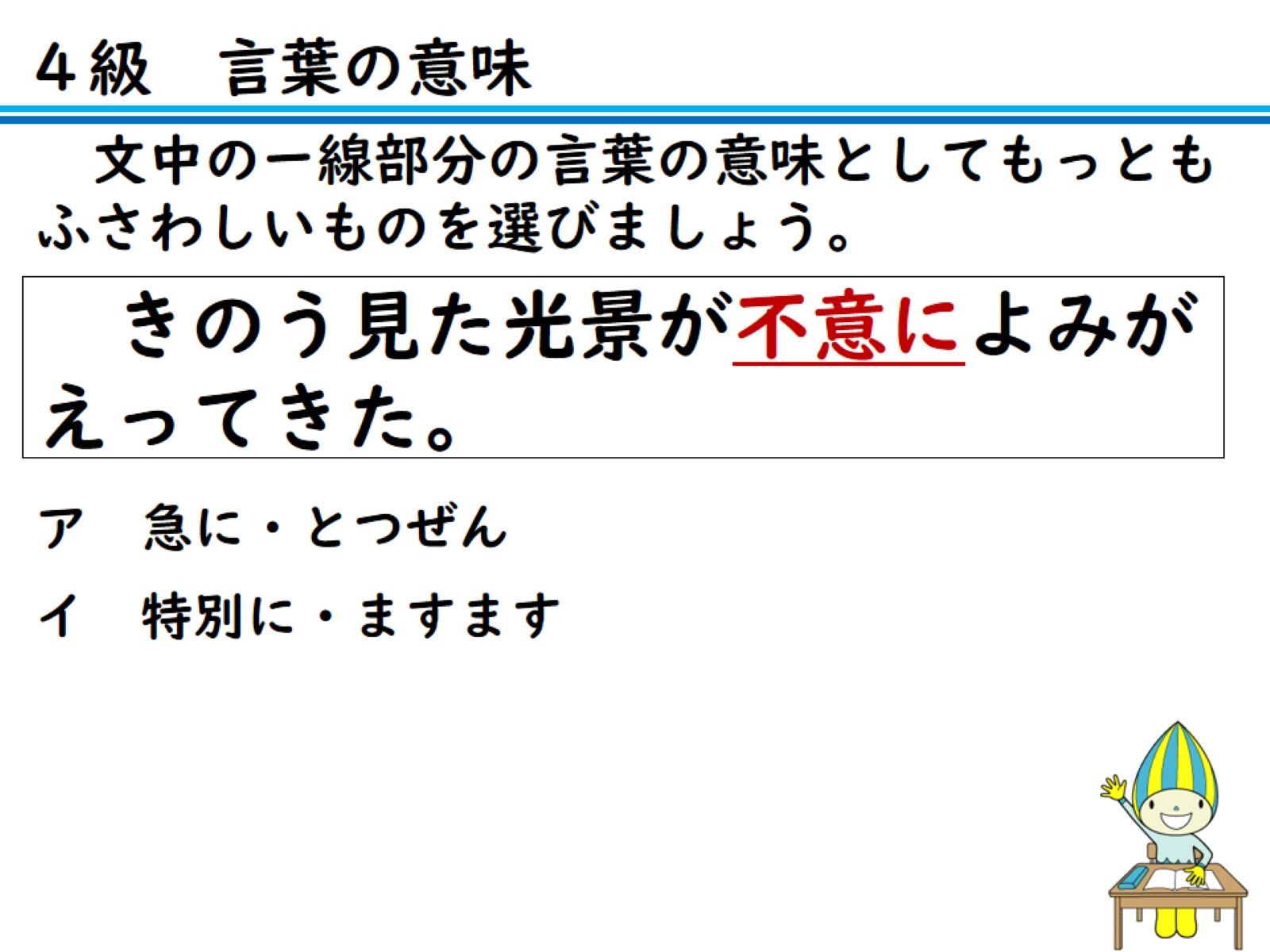 文中のー線部分の言葉の意味としてもっともふさわしいものを選びましょう。
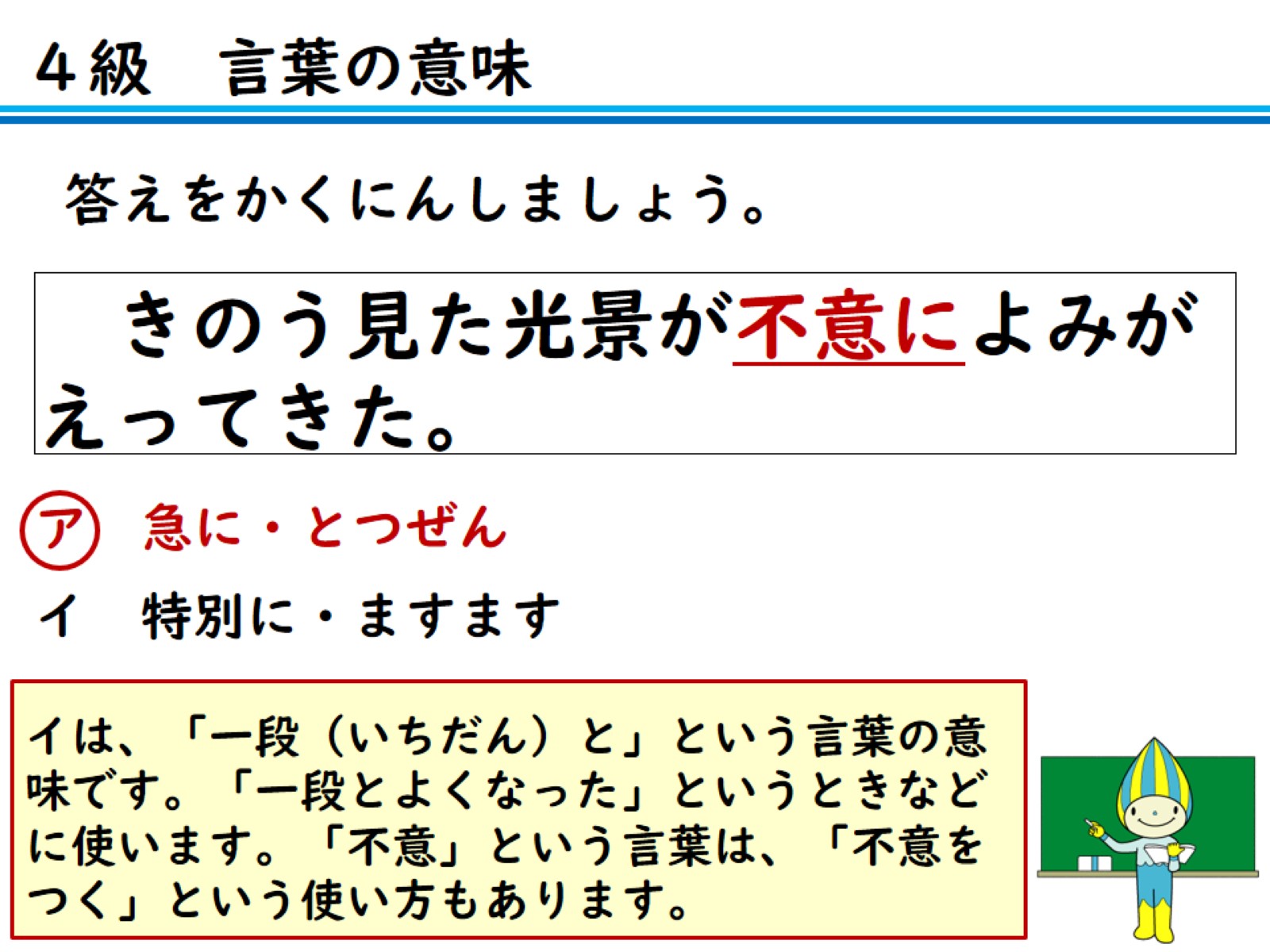 答えをかくにんしましょう。